Slutlig rösträkning
Val till Europaparlamentet 2024
[Speaker Notes: Hej och välkomna, idag ska vi prata om slutlig rösträkning vid val till EP!]
Vägledning
Stöd i lag och praxis ifråga om alla beslut eller för allt faktiskt handlande
Självständiga myndigheter och självständiga beslut
Samverkan mellan myndigheter

Vägledande ställningstaganden
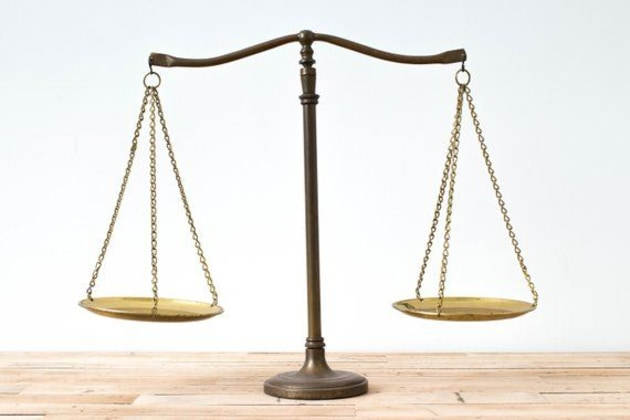 Denna presentation…
…kommer att finnas på Valcentralen
Spelas in och finns tillgänglig på länsstyrelsernas samarbetsyta
Frågor?
Kan ställas i chatten
Kan ställas i slutet av utbildningspasset
Slutlig rösträkning
Val 2024
290 kommuner
21 länsstyrelser
Total 6275 + 314 valdistrikt i landet
Röstberättigade (uppskattning)
7 950 000 personer
varav 46 000 EU-medborgare
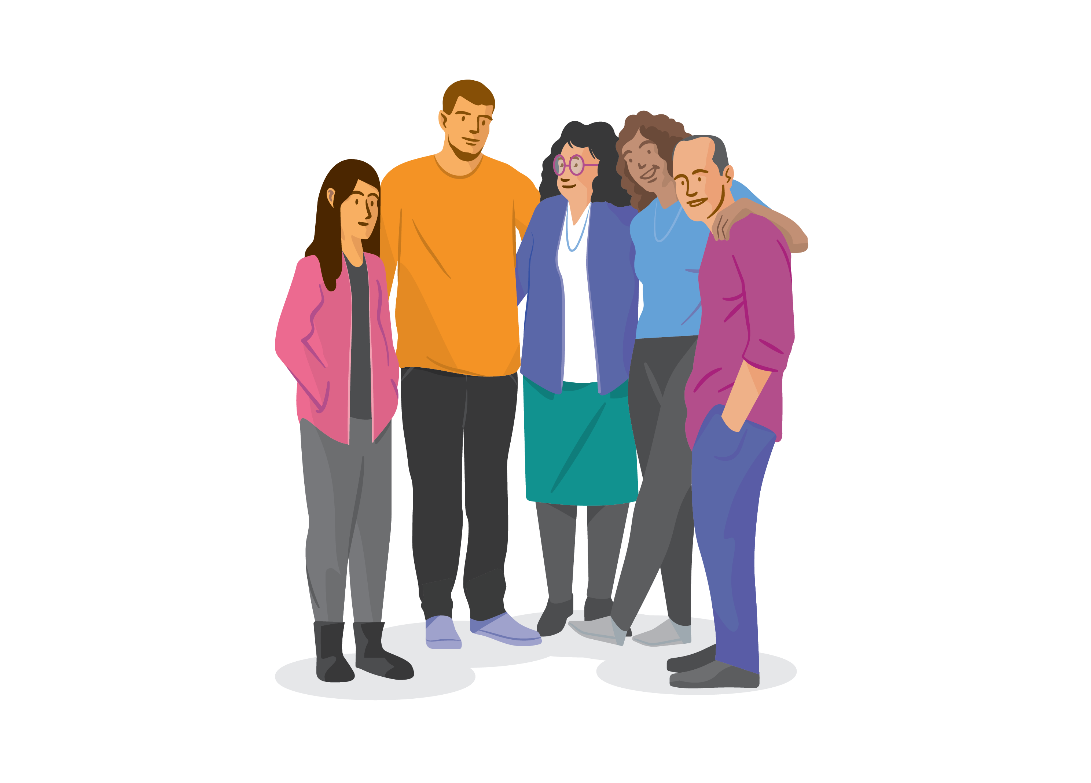 [Speaker Notes: 11 fler valdistrikt jämfört med 2022

EU-medborgare som är folkbokförda i Sverige har rätt att rösta i det svenska valet till EP. Om de inte är anmälda till den svenska röstlängden så kan de anmäla sig med en blankett.]
Rösträkning
Vallokal (kommun)
Preliminär rösträkning - valnatt
Valnämndens preliminära rösträkning/uppsamlingsräkning (kommun)
Sena utlandsröster och förtidsröster som inte räknats i vallokal
Slutlig rösträkning (länsstyrelsen)
Samtliga röster från kommunerna
[Speaker Notes: När den slutliga rösträkningen inleds så är rösträkningen i vallokal klar. Valnämndens preliminära rösträkning görs under onsdagen efter valdagen.]
Slutlig rösträkning
Länsstyrelsen ska göra den slutliga rösträkningen, 13 kap. 1 § Vallagen
Länsstyrelsen prövar valsedlarnas giltighet samt om något namn på en valsedel ska anses obefintligt, 13 kap. 2 § Vallagen
Ogiltighetsgrunder, 13 kap. 6 och 7 §§
Obefintliga kandidatnamn, 13 kap. 8 §
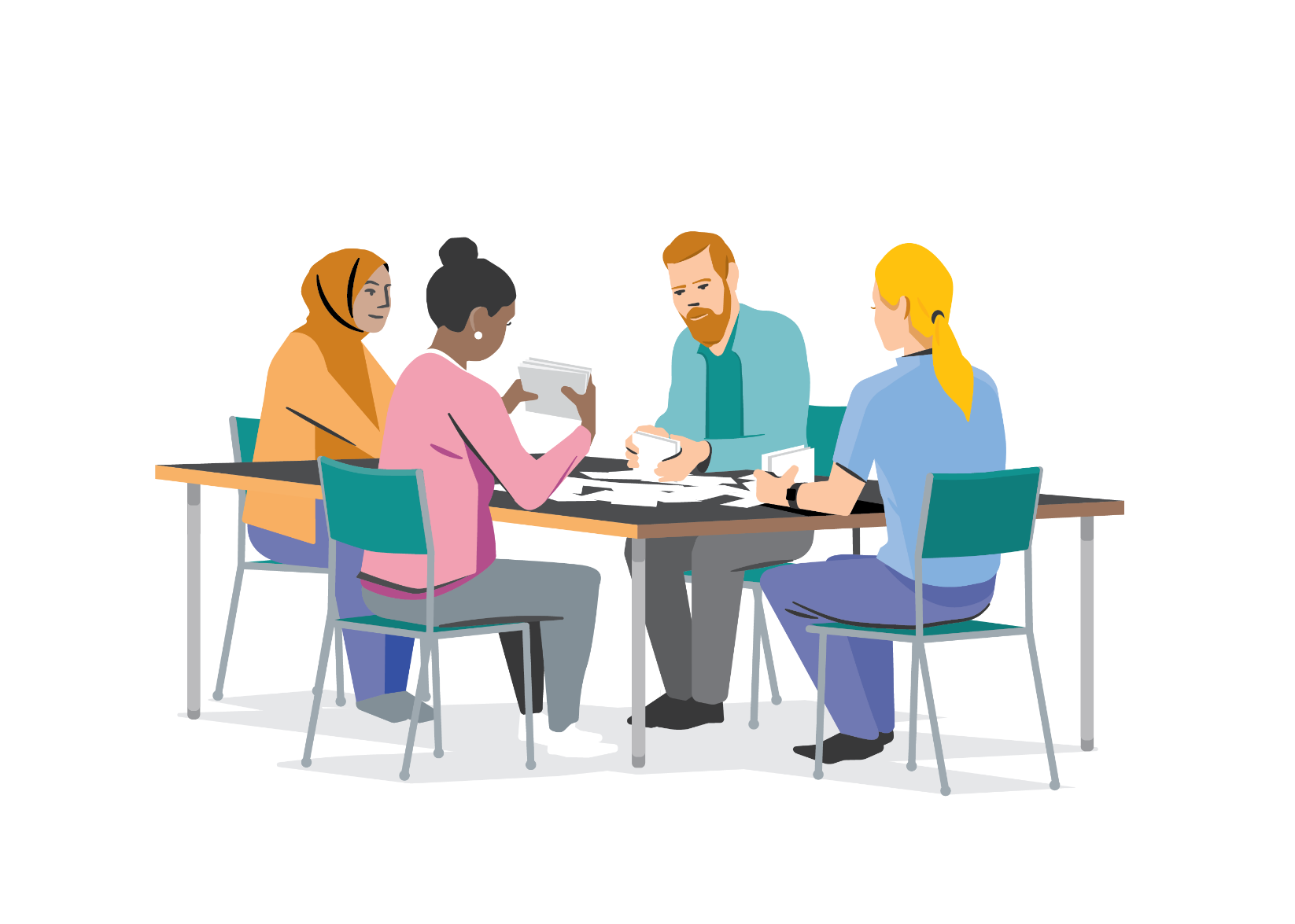 Slutlig rösträkning innebär:
Granskar och kontrollräknar samtliga röster
Röst = valsedel som använts
Granskar röster som ogiltigförklarats i vallokal
Räknar personröster
Registrerar uppgifterna i Valid
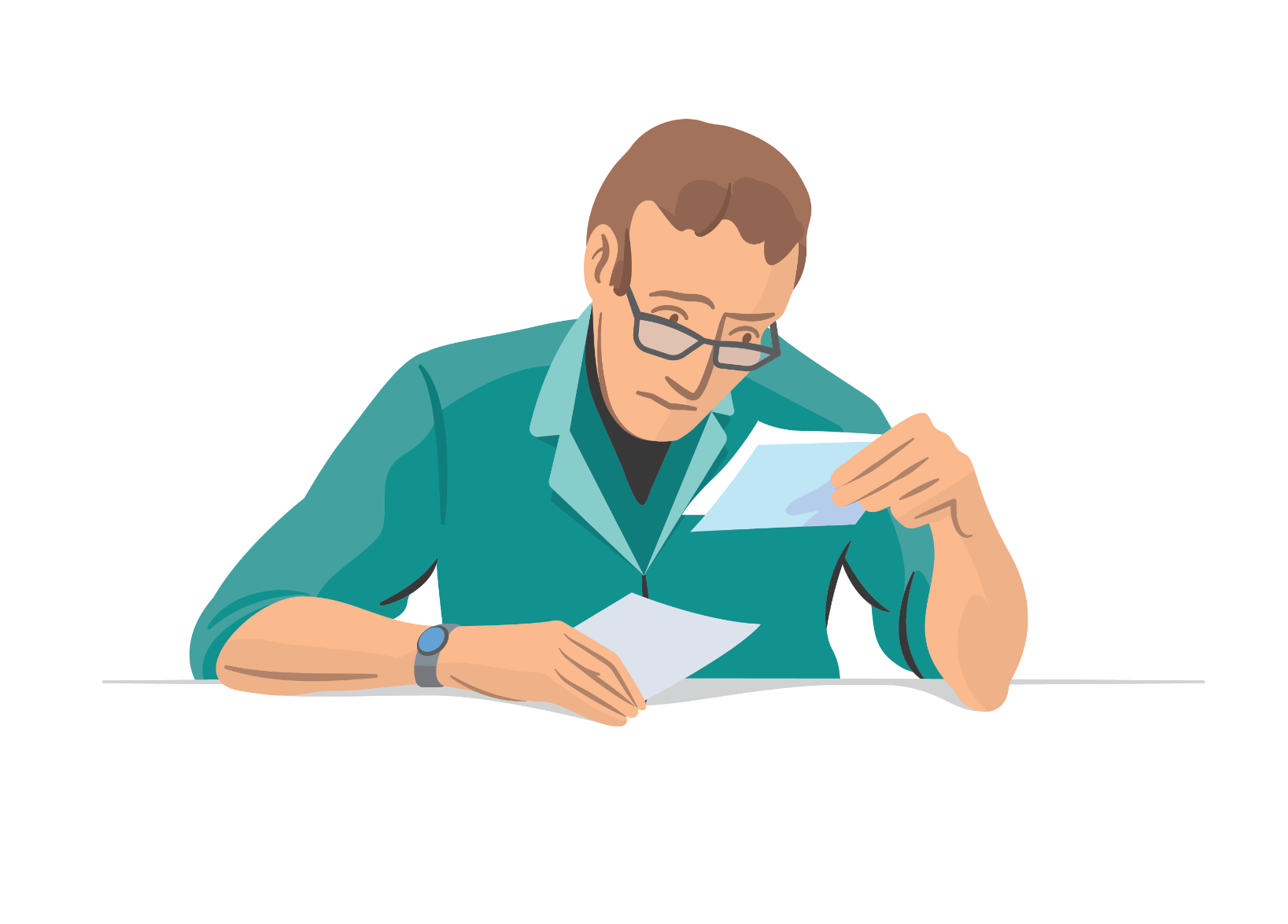 Slutlig rösträkning leder till…
Fördelning av mandat mellan partierna
Tillsättning av ledamöter och ersättare
Görs av Valmyndigheten
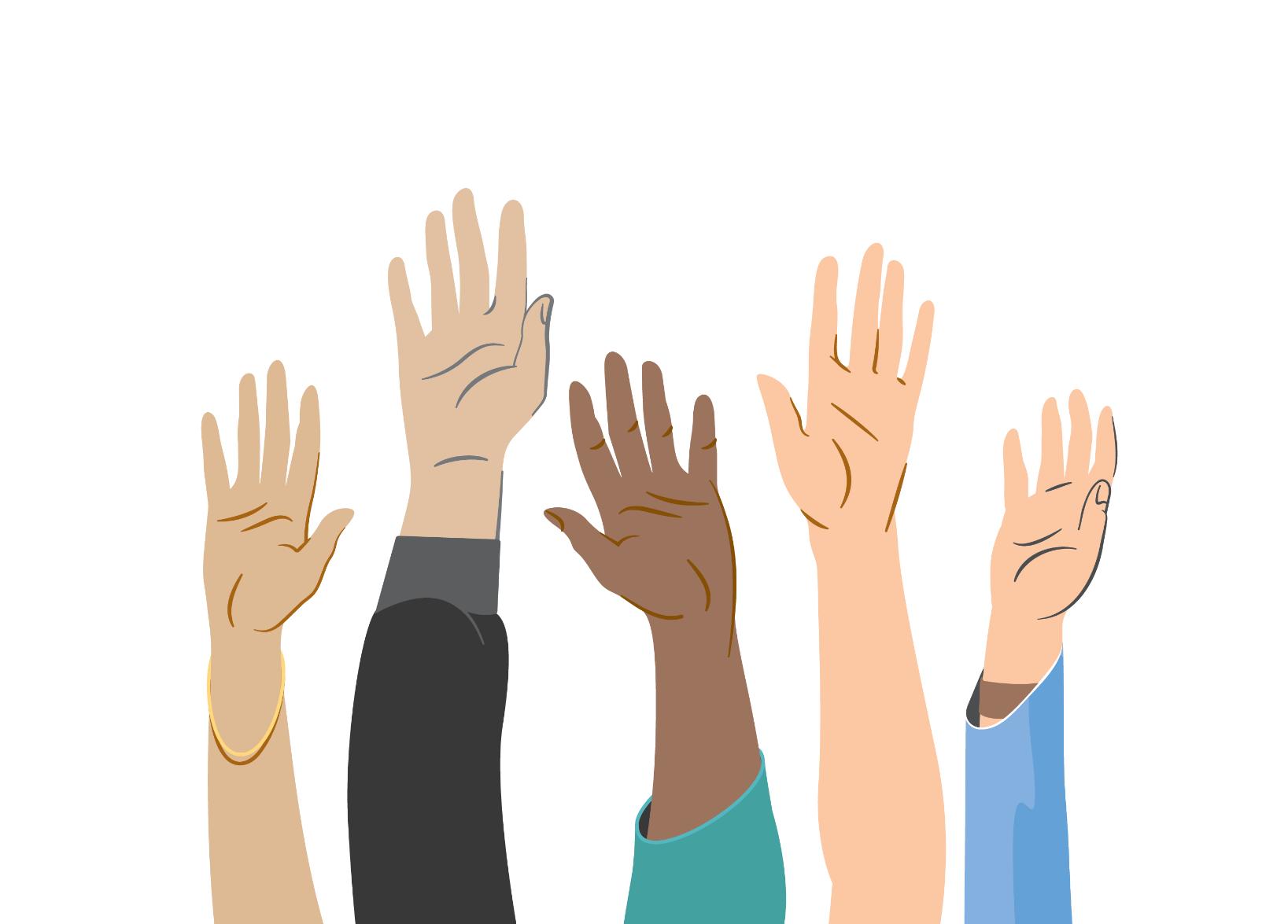 [Speaker Notes: 21 mandat! 20 innan Brexit
Mandatfördelning och tillsättning av ledamöter och ersättare beräknas precis som i valet till riksdagen]
Innan vi börjar
Utbildningen är ett underlag
kan finnas lokala handläggningsregler
Utgår från Valmyndighetens handledning för slutlig rösträkningen
Material 
Länsstyrelsernas ensade rutin/sorteringsmall
PPT
Filmer
Handledning 
Övningskasse
[Speaker Notes: Allt material kommer att finnas tillgängligt för länsstyrelserna, manualer på Valcentralen, ppt etc. via mail.]
Begrepp
Begrepp
Valsedel - röst
Anmäla deltagande
Alla partier som vill vara med måste anmäla deltagande i valet
Lista på alla anmälda partier finns på val.se
Rapportpartier
Partier som står på resultatbilagan och som rapporteras under valkvällen
Listtypspartier
Partier som har beställt valsedlar, dvs. rapportpartier och övriga anmälda partier som beställt valsedlar
Övriga ”övriga” partier
Partier som anmält deltagande men inte beställt några valsedlar innan valet
[Speaker Notes: Röster är valsedlar som använts.

Alla partier som vill vara med och göra upp om mandaten måste anmäla sitt deltagande i de val de ställer upp. Det ska ske senast 30 dagar innan valdagen. I år blir det den 10 maj.

Med rapportpartier avses de partier som särredovisas på valnatten och som finns med på resultatbilagan. Tumregeln är att alla partier som kan tänkas ta mandat bör redovisas på valnatten, men även partier vars resultat kan antas ha ett högt allmänintresse. Valmyndigheten bestämmer rapportpartier.]
Valsedlar
Blank valsedel
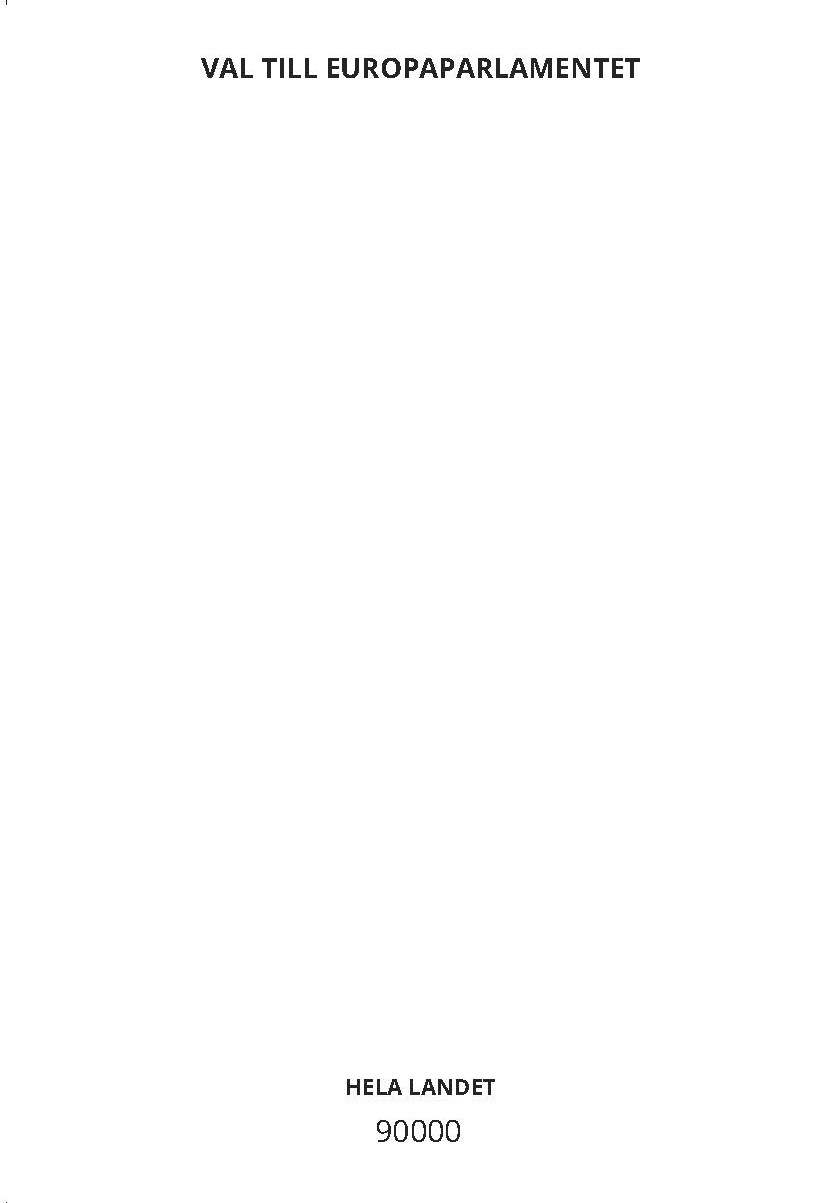 [Speaker Notes: Här har vi en blank valsedel. Blanka valsedlar särredovisas ju i protokoll och i valpresentationen, trots att de är ogiltiga och inte påverkar mandatfördelningen.]
Valsedlar
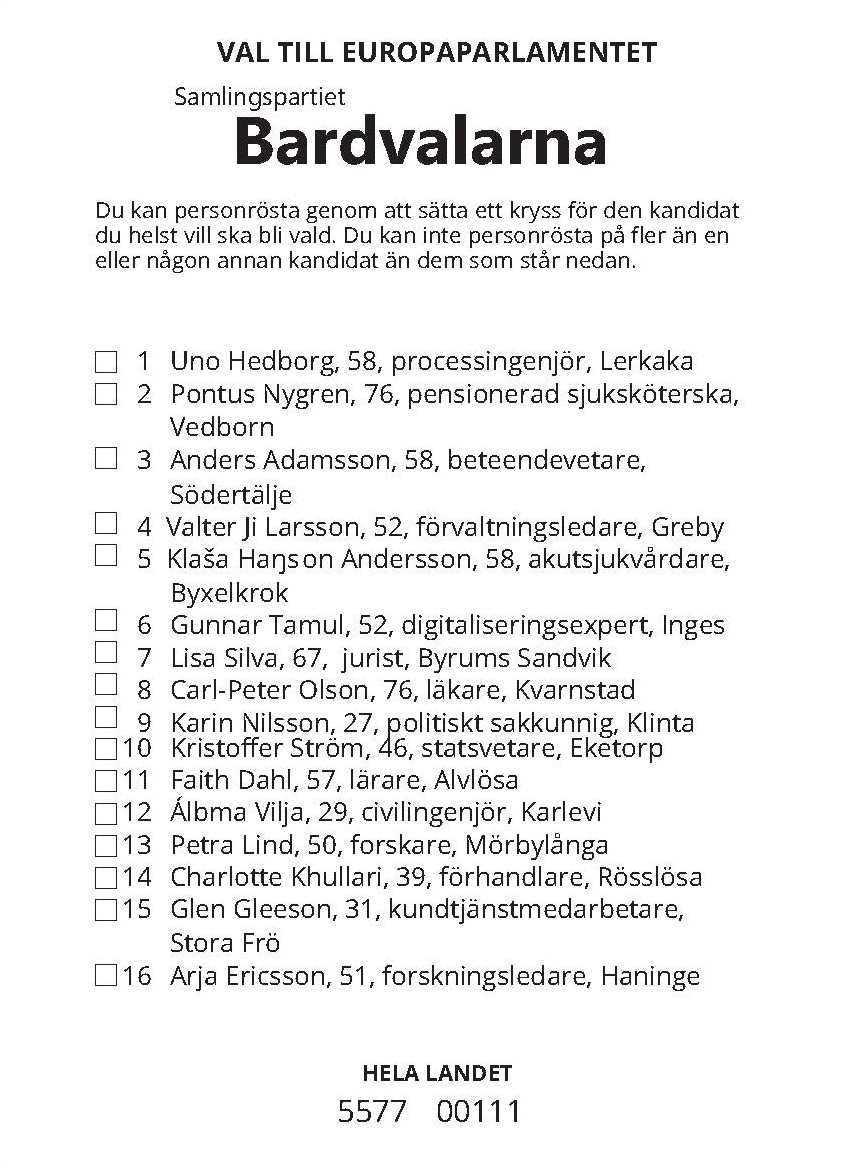 Namnvalsedlar
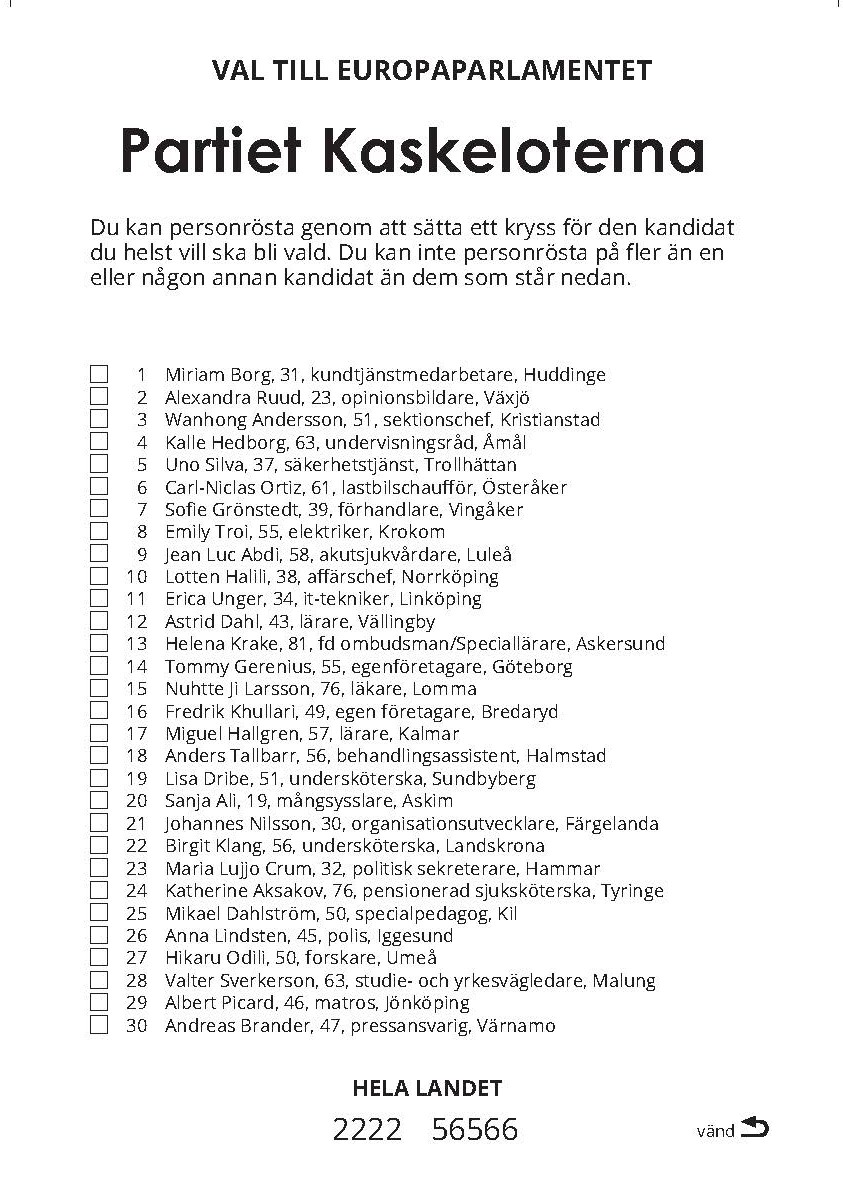 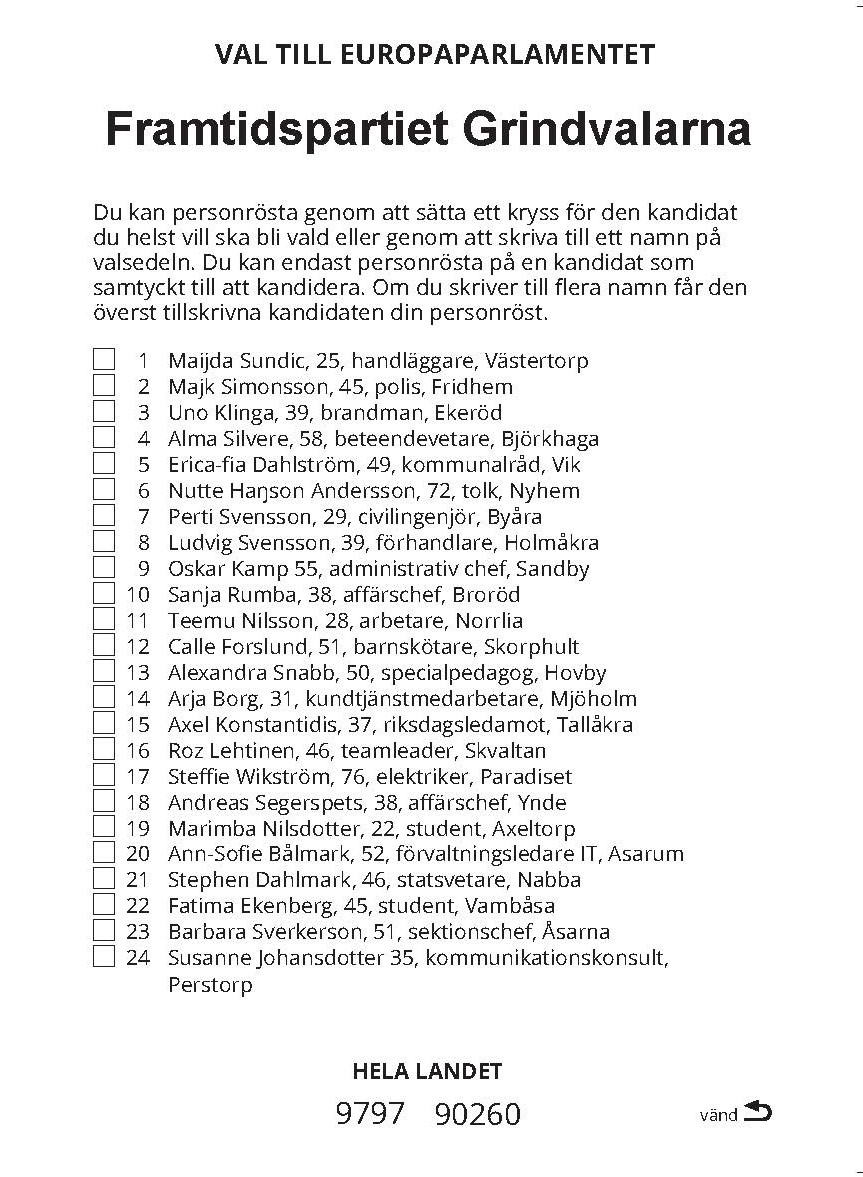 [Speaker Notes: Här är fina exempel på namnvalsedlar.]
Låsta och olåsta listor
Anmälda kandidater (låst lista) 
Partiet har bestämt vilka kandidater som ska vara dess representanter
Kandidaterna har lämnat in förklaringar
Väljare kan inte skriva till namn på andra kandidater

Ej anmälda kandidater (olåst lista)
Alla kandidater som lämnat ett samtycke kan representera partiet
Väljare kan skriva till namn på personer som inte finns på den tryckta valsedeln
Lista på kandidater som samtyckte finns på val.se
Valsedlar
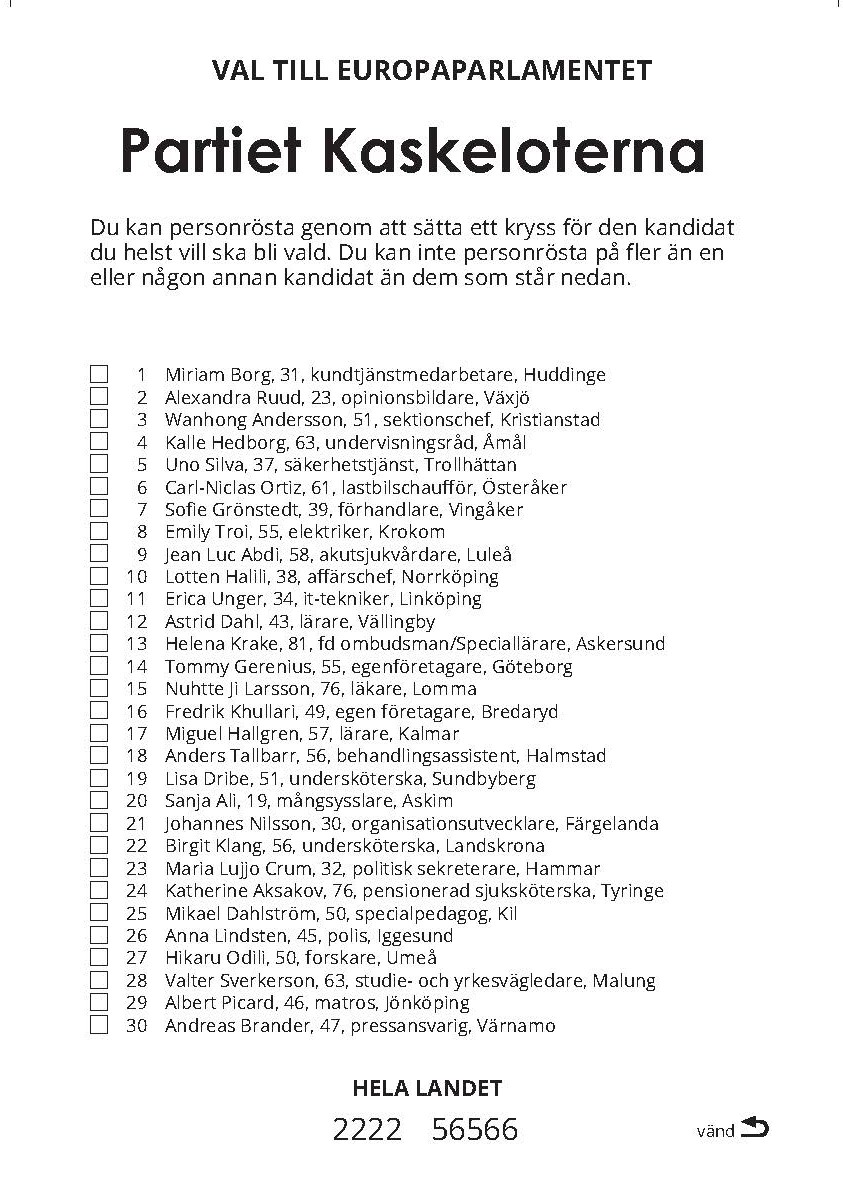 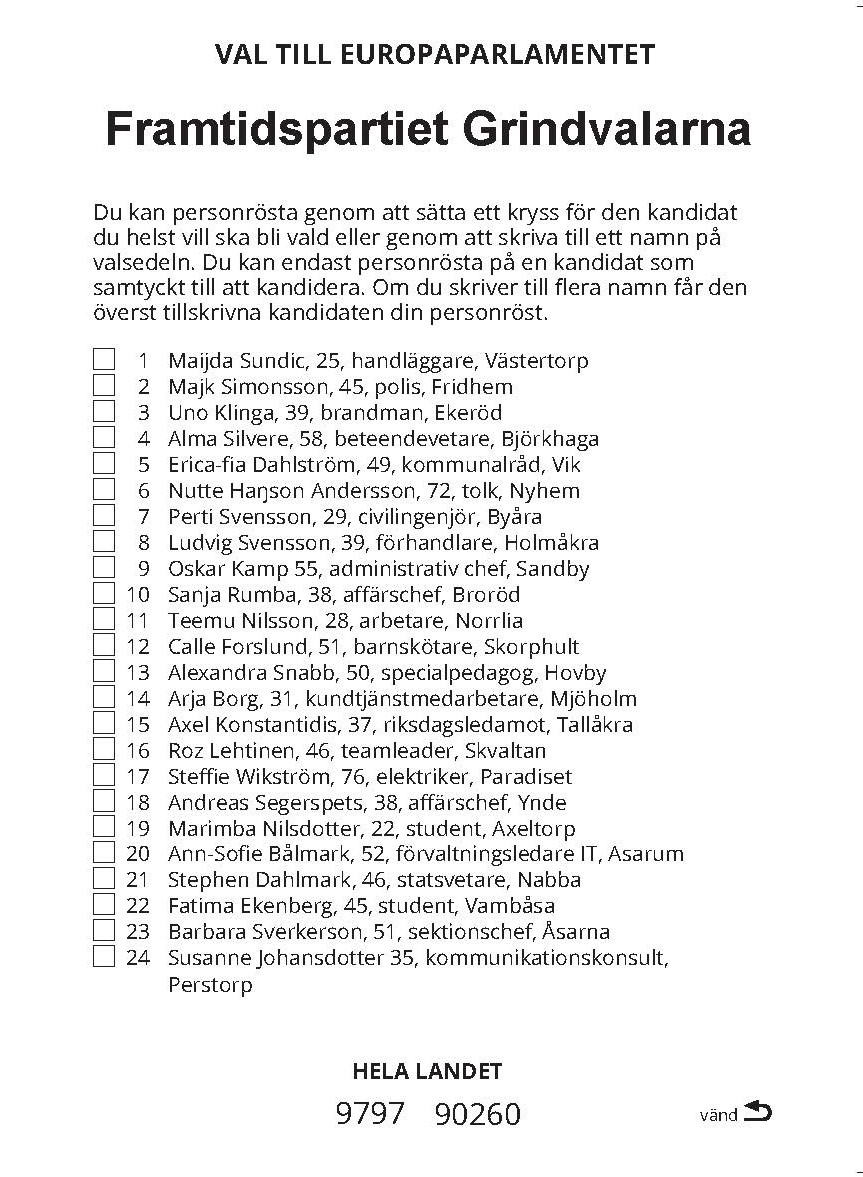 [Speaker Notes: Anmälda kandidater (tre rader text) 
Ej anmälda kandidater (fem rader text)
OBS! Kontrollera alltid båda sidor för ev. kryss!]
Valkassar
Europaparlamentet		Röd kasse
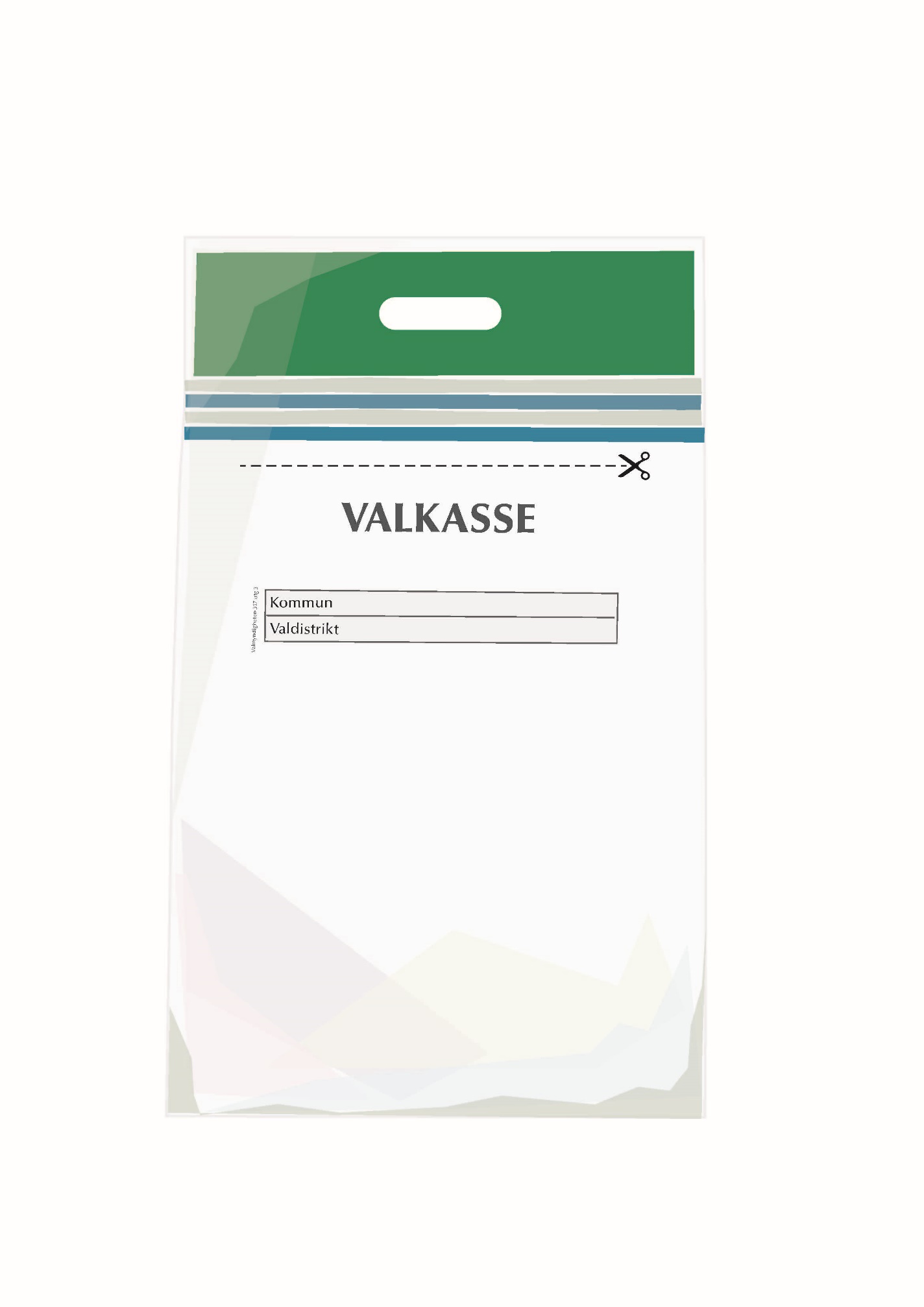 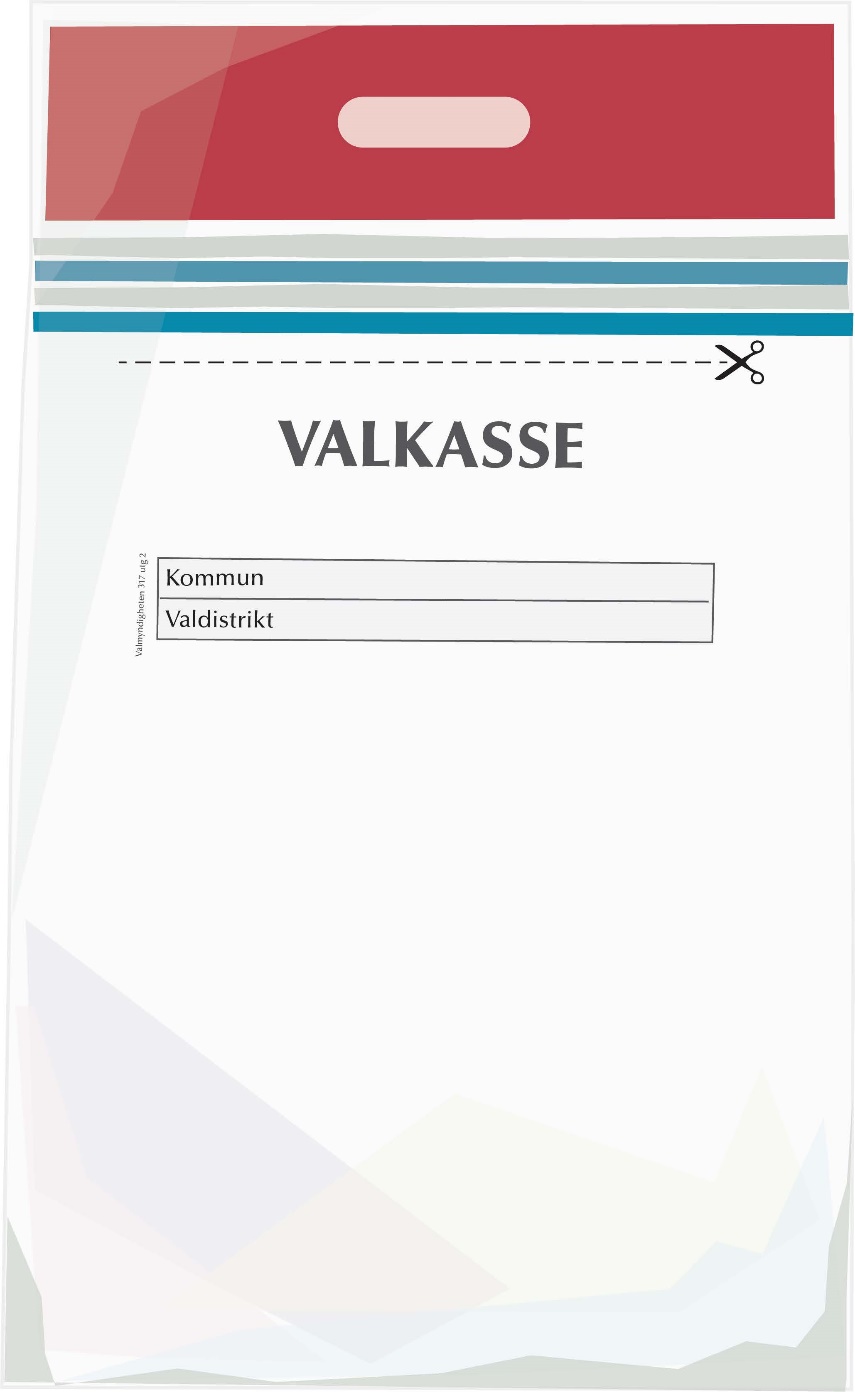 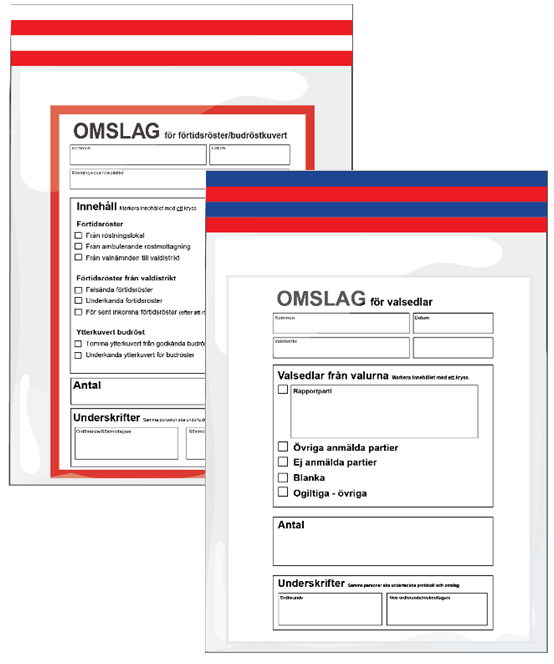 Omslag
[Speaker Notes: Omslag är i det här fallet ett annat sätt att säga ”plastpåsar med tryck som går att försluta med en klisterremsa”:

Två olika varianter på omslag, ett som används av kommunerna i hantering av förtidsröster m.m., och ett som används för röster som varit nere i urnan. 

Bakre: bara förtidsröster, men det går bra att använda vilken variant som helst om det behövs]
Listtypsförteckning och personröstförteckning
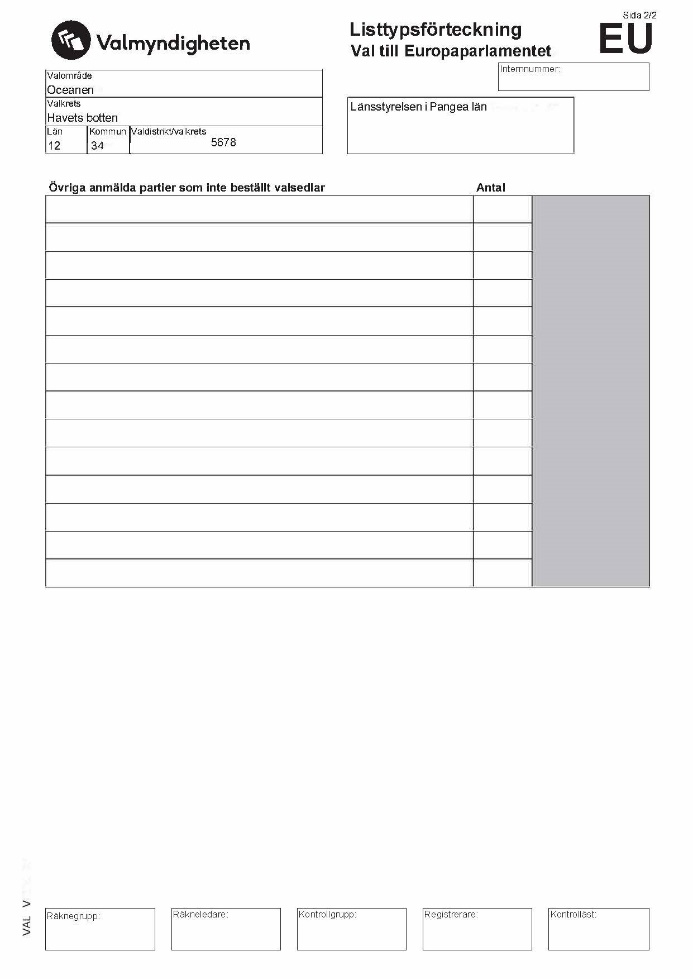 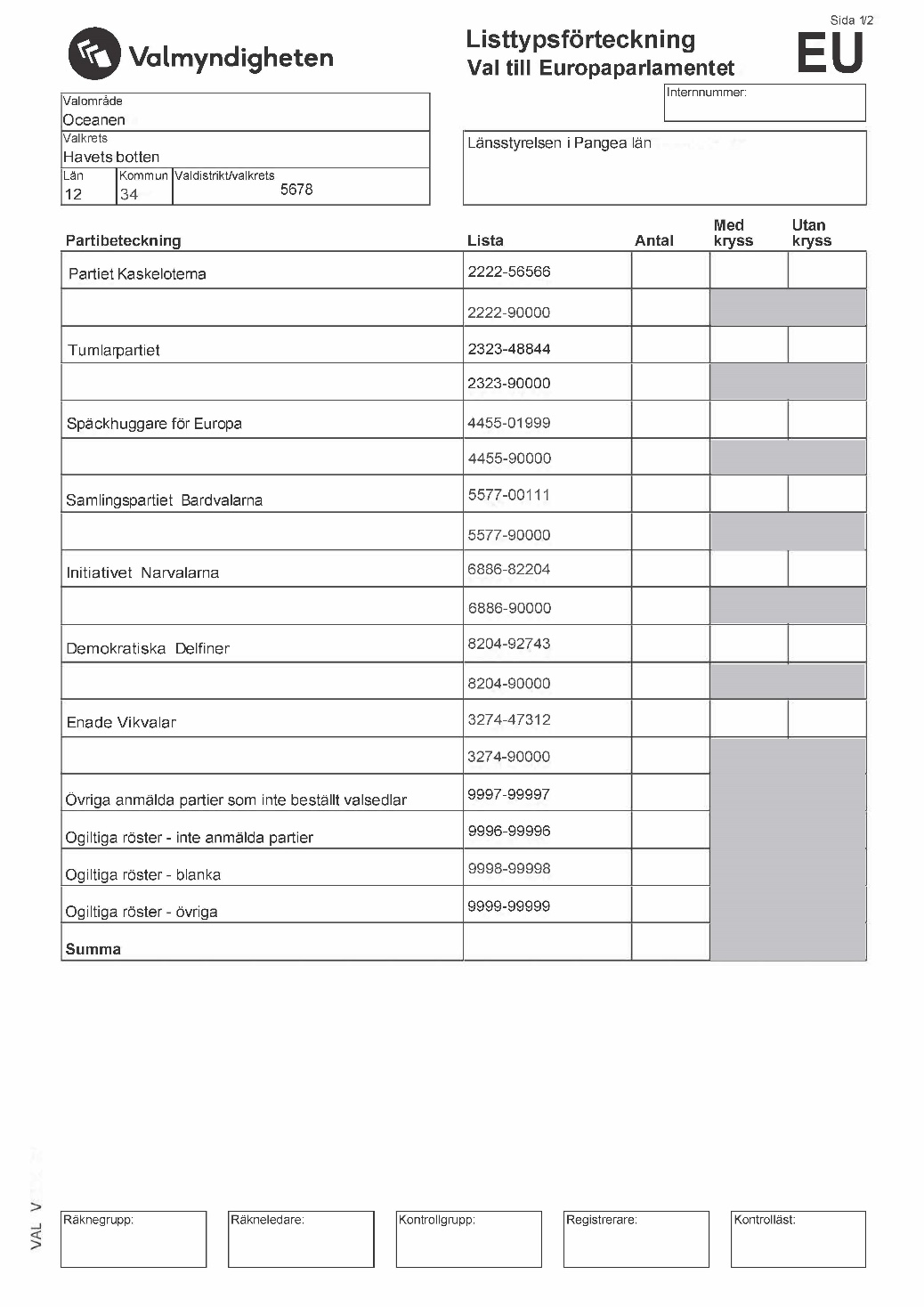 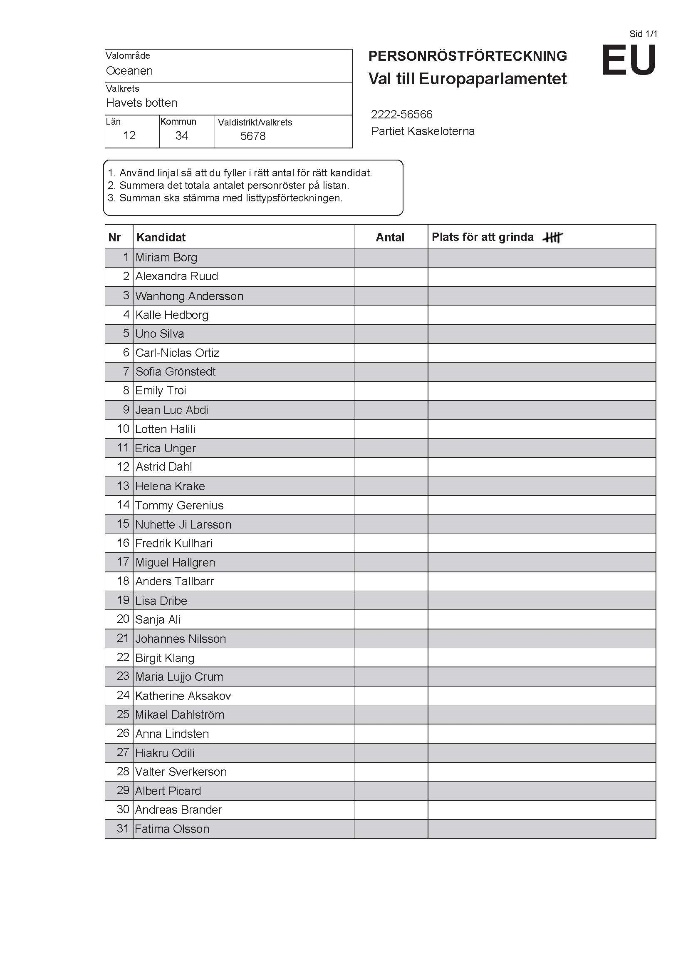 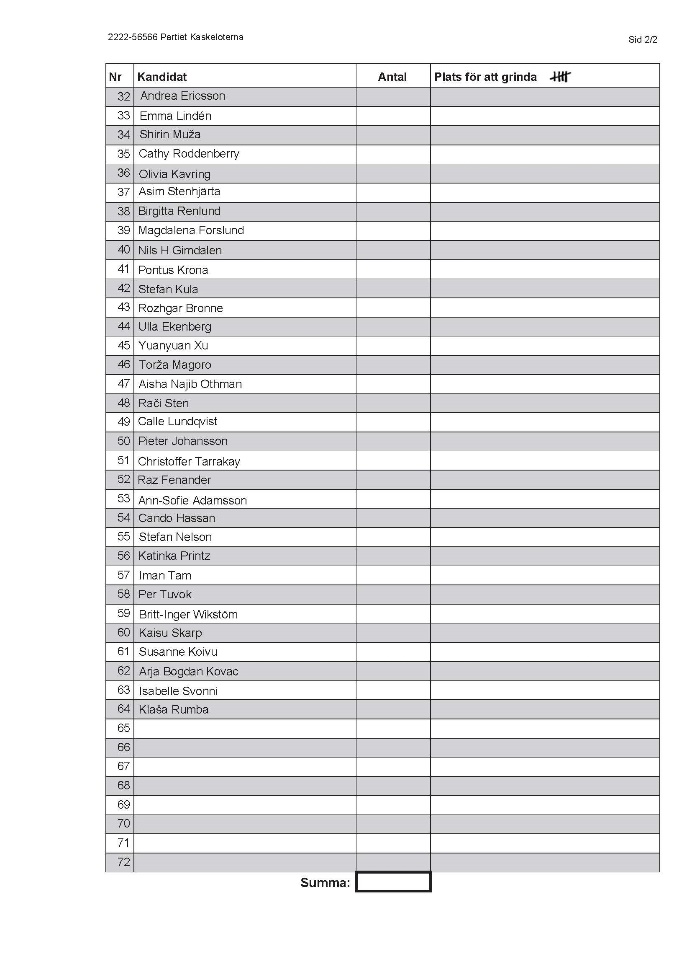 [Speaker Notes: Listtypsförteckning – lång lista på alla partier som har beställt valsedlar. På listtypsförteckningen antecknar röst--räknarna hur rösterna i distriktet de räknar fördelas. 

Personröstförteckning – ett formulär per valsedel. På personröstförteckningen antecknar röst--räknarna hur de räknade personrösterna fördelats mellan kandidaterna.]
Protokoll från vallokal
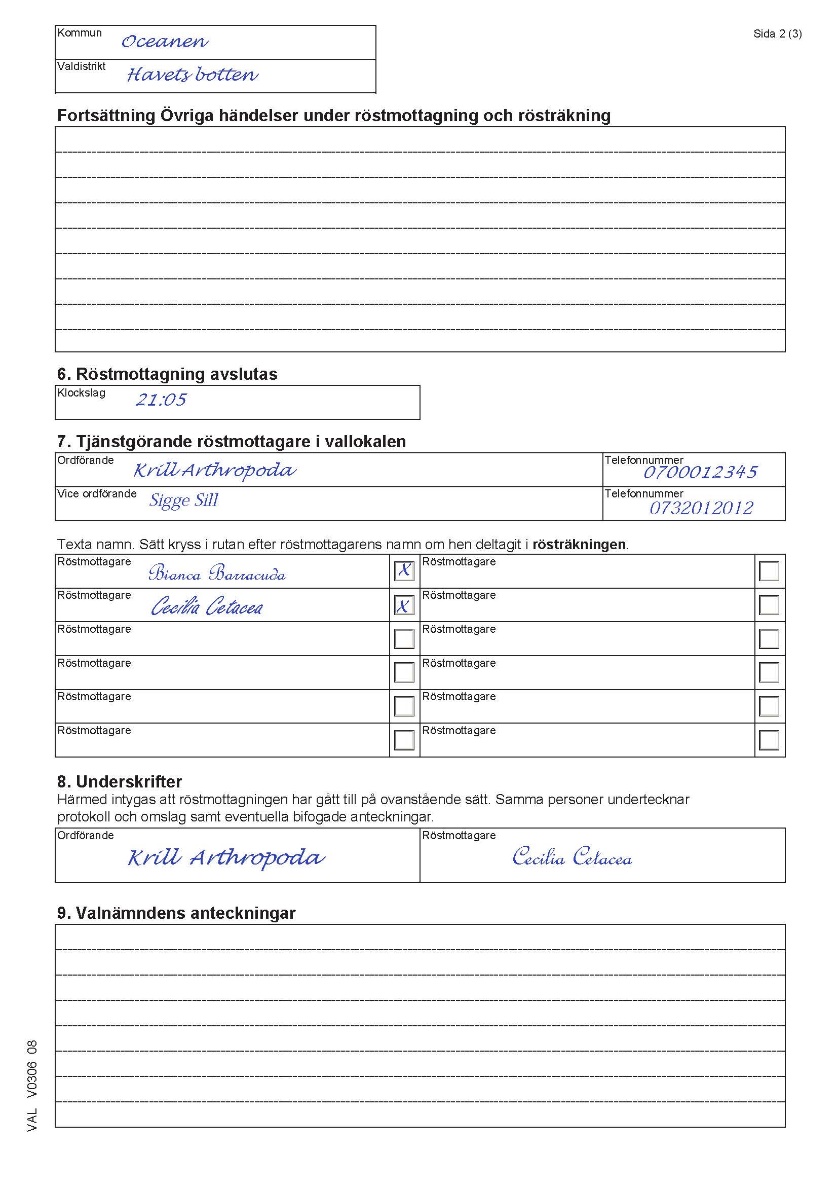 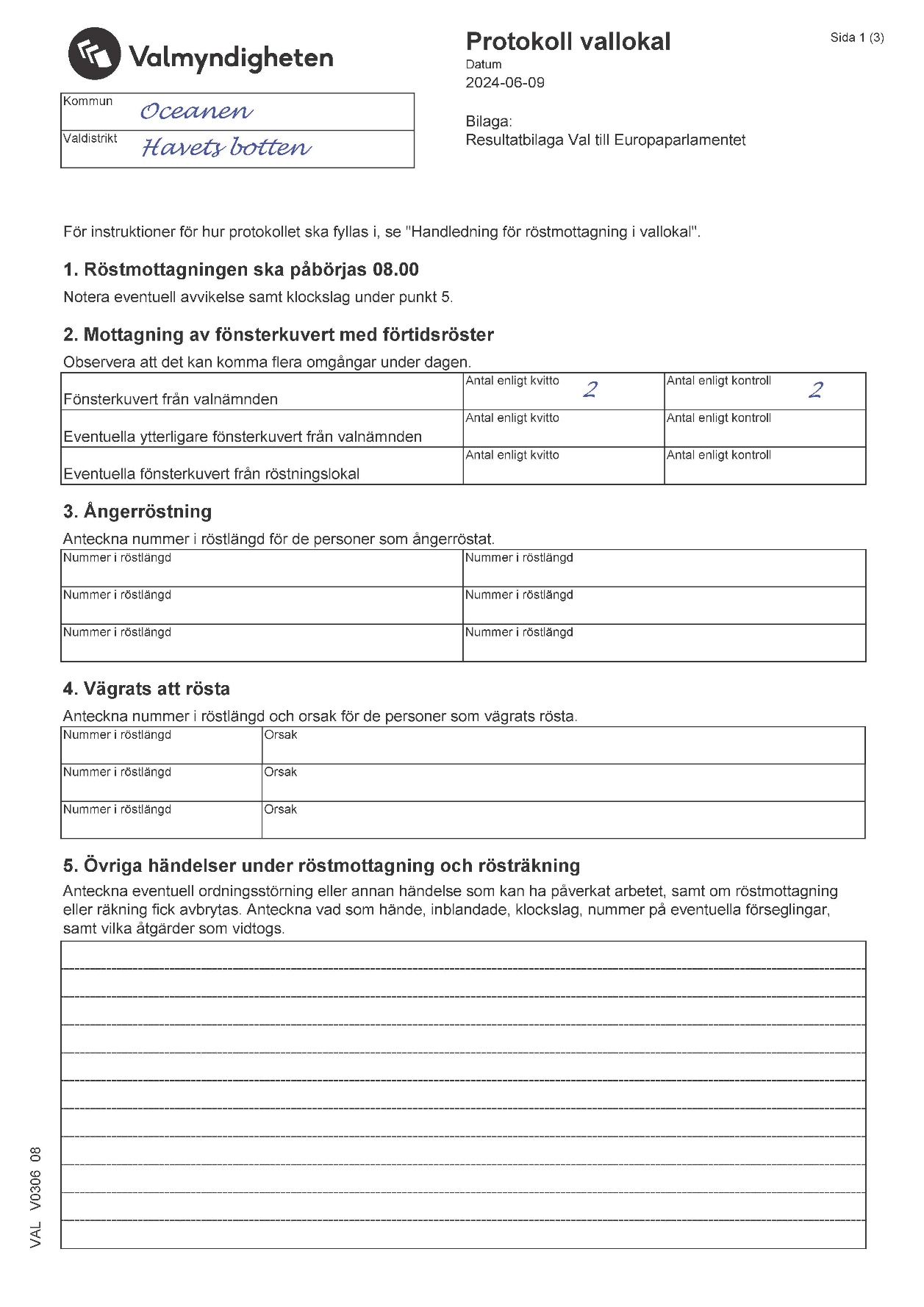 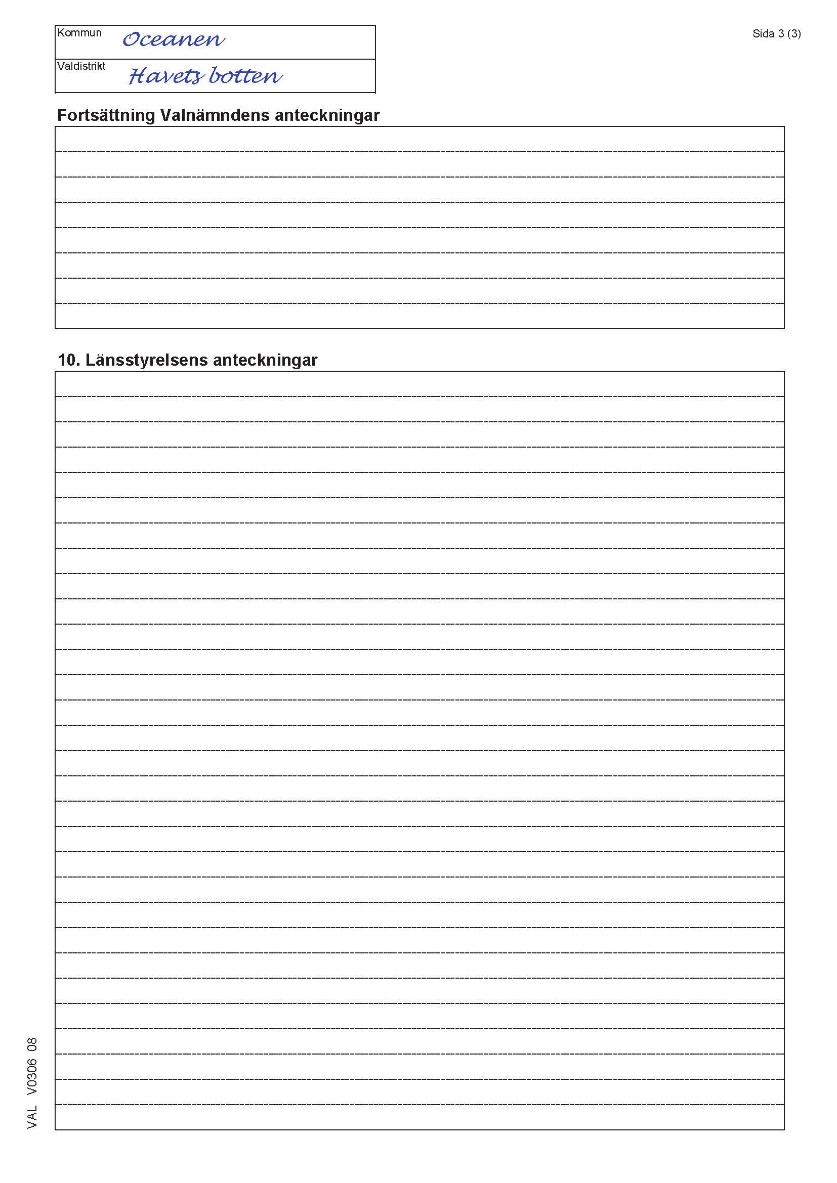 [Speaker Notes: Här beskrivs det som hänt i vallokalen under valdagen. Protokollet är ett bra ställe att läsa för att få veta om det hänt något som påverkar innehållet i valkassen!]
Resultatbilaga
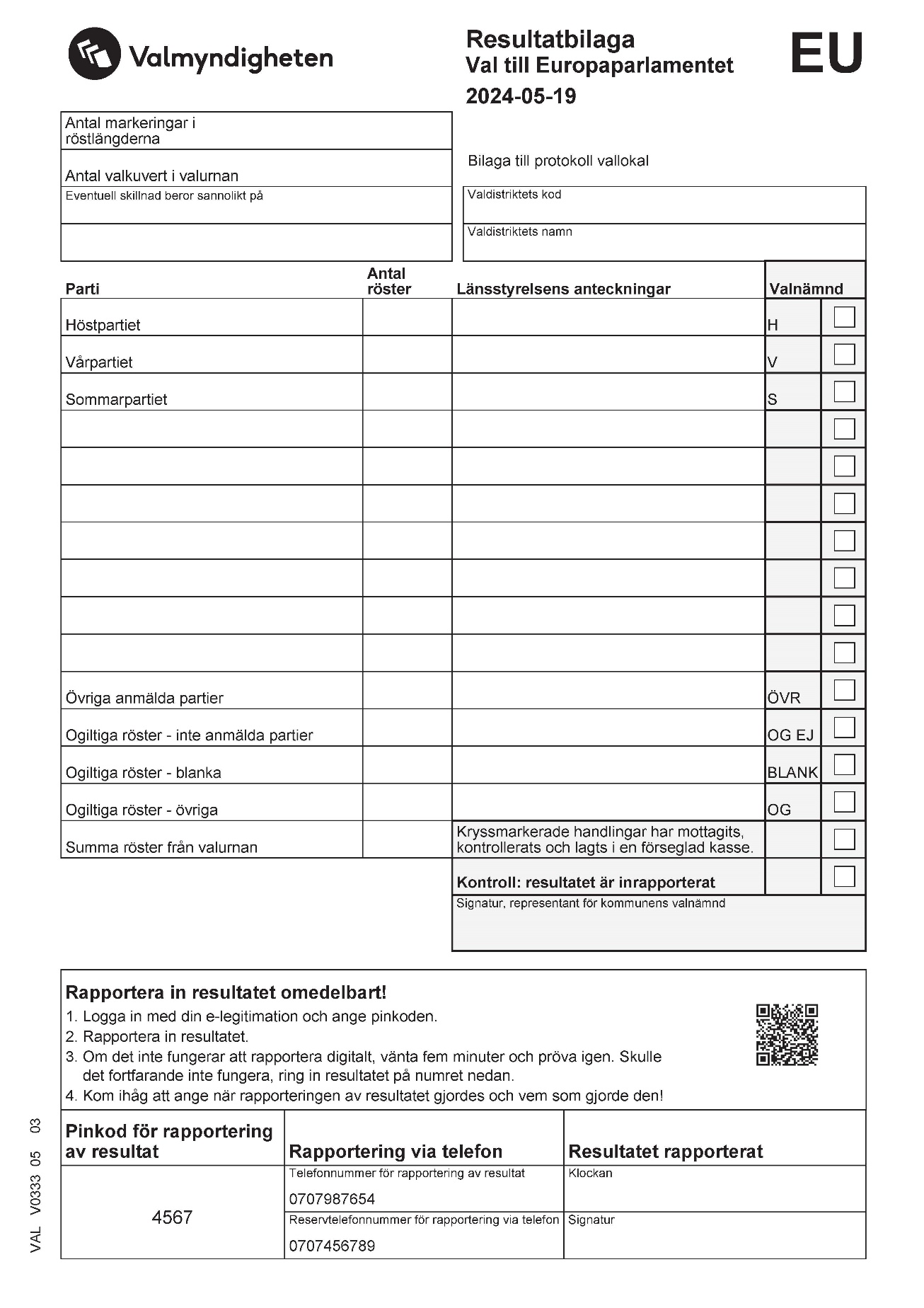 [Speaker Notes: På resultatbilagan antecknas det preliminära resultatet från räkningen i vallokalen. Det ska finnas en resultatbilaga i varje kasse.
Detta är det nya utseendet med QR-kod för digital rapportering av det preliminära resultatet på valnatten.]
Bedömningar
Juridiken
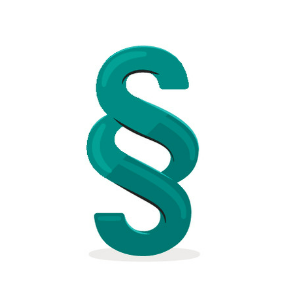 Valsedlar och röster
Underkänd resp. ogiltig röst
Ogiltiga röster
Ordningsreglerna
Bedömningsreglerna
Obefintliga kandidatnamn
Beslut
[Speaker Notes: Svårbedömda – beslut – goda rutiner för vem som fattar besluten och rutin för att fånga upp och samverka…]
13 kap.
2 § Länsstyrelsen prövar giltigheten av röster och om något namn ska vara obefintligt och meddelar de beslut som prövningen föranleder. Länsstyrelsen kan också meddela de beslut som behövs med anledning av uppgifterna i protokollet.
3 § Länsstyrelsen kan begära komplettering om handlingarna är ofullständiga eller bristfälliga samt uppgift om varför från valnämnden.
5 § Länsstyrelsen ska föra protokoll.

7 § Rösten är ogiltig om den 
	saknar partibeteckning
	har fler än en partibeteckning
	har en partibeteckning för ett parti som inte anmält sitt deltagande	
	har kännetecken
	om det finns fler valsedlar i ett valkuvert
13 kap.
8 § 
Ett kandidatnamn ska anses obefintligt om
	kandidaten inte är valbar eller det inte framgår vem som avses
	kandidaten har skrivits till på en valsedel med en beteckning för att parti som registrerat partibeteckning och anmält 	kandidater
	kandidaten inte är anmäld och partiet har anmält sina kandiater
	kandidaten inte har samtyckt

Kandidatnamnen ska anse obefintliga om
	valsedeln har namn men inte rutor att kryssa i
	det har lämnats fler än en personröst eller det inte framgår vem personrösten avser
	markeringen för personrösten har gjorts maskinellt
	ordningen mellan kandidaterna inte framgår klart
Valmyndighetens vägledande ställningstaganden
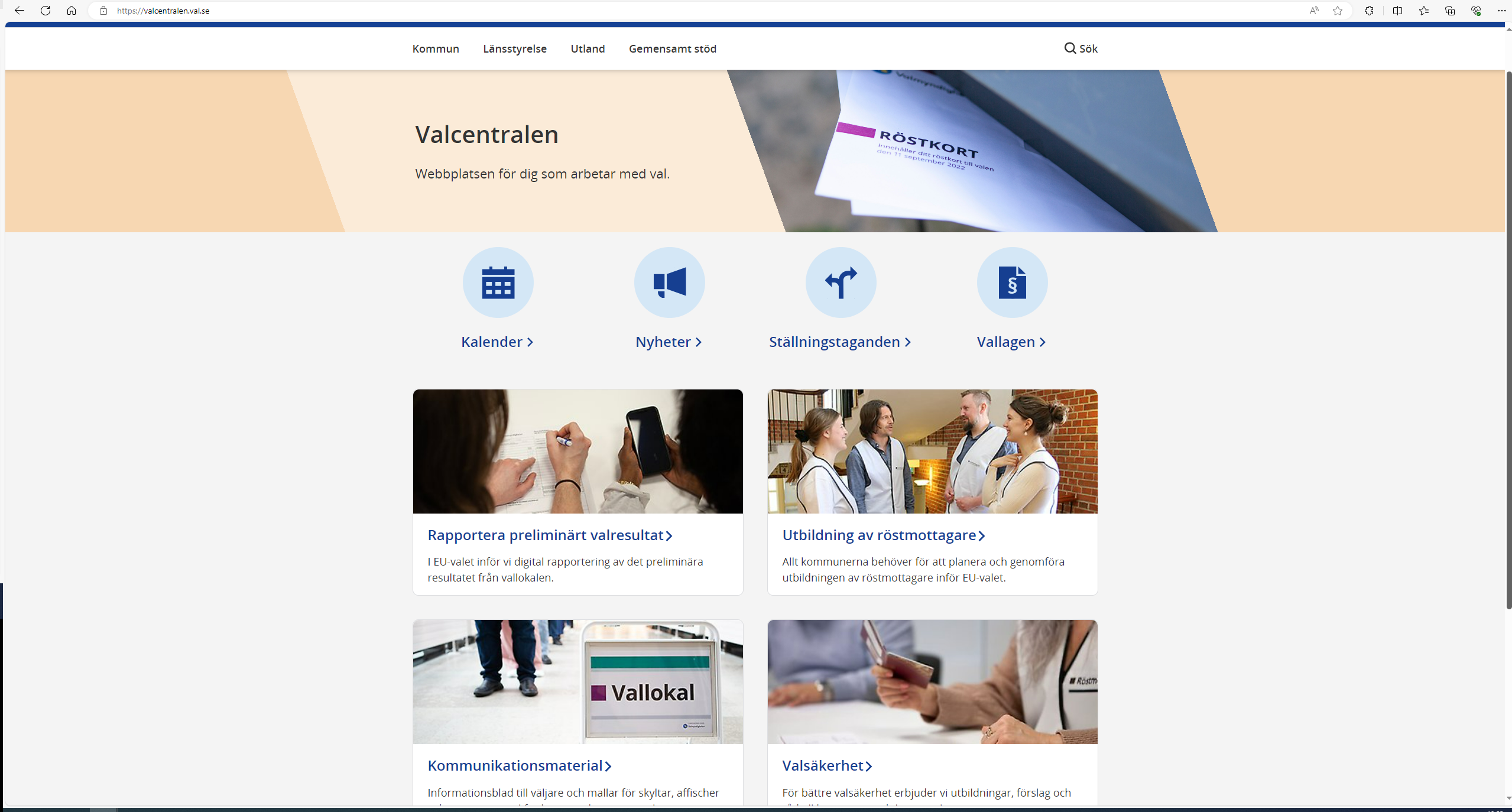 Två valsedlar i samma kuvert, samma partibeteckning
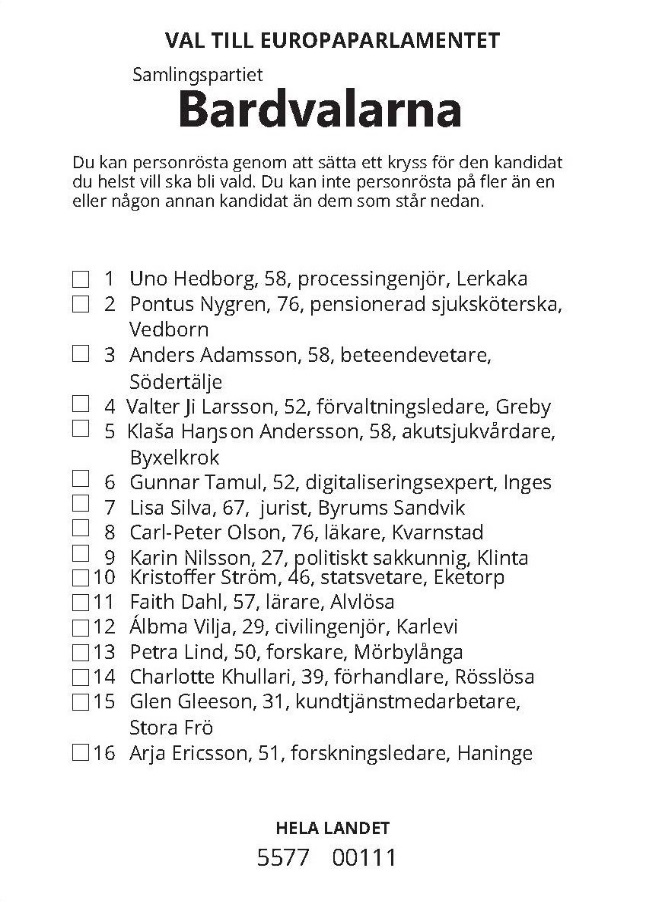 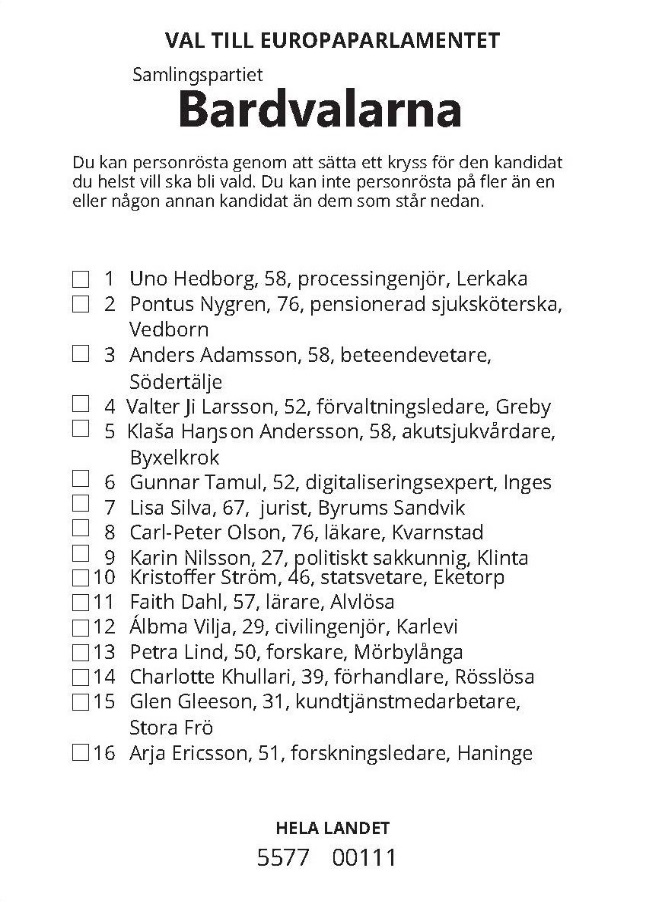 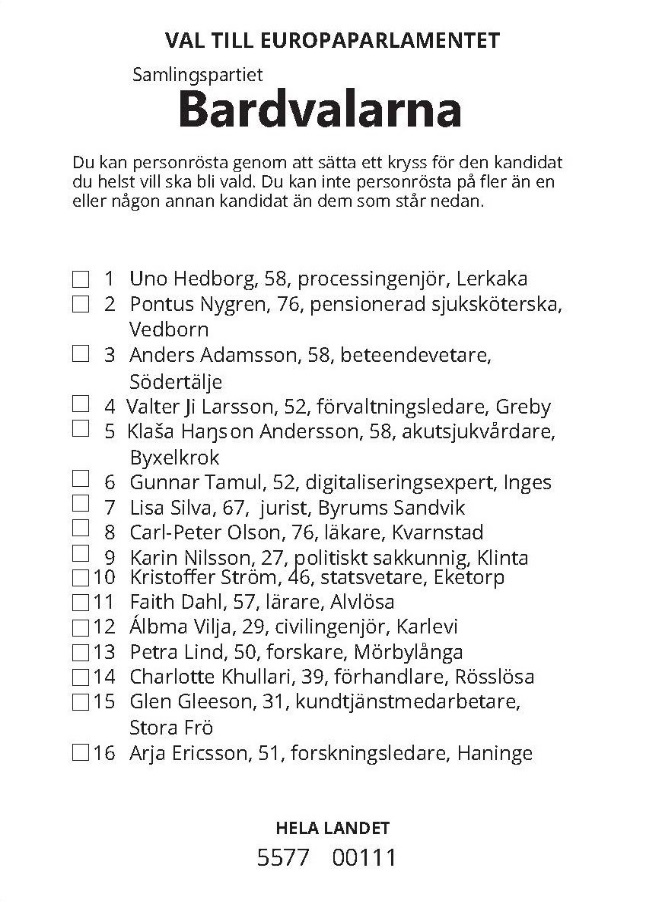 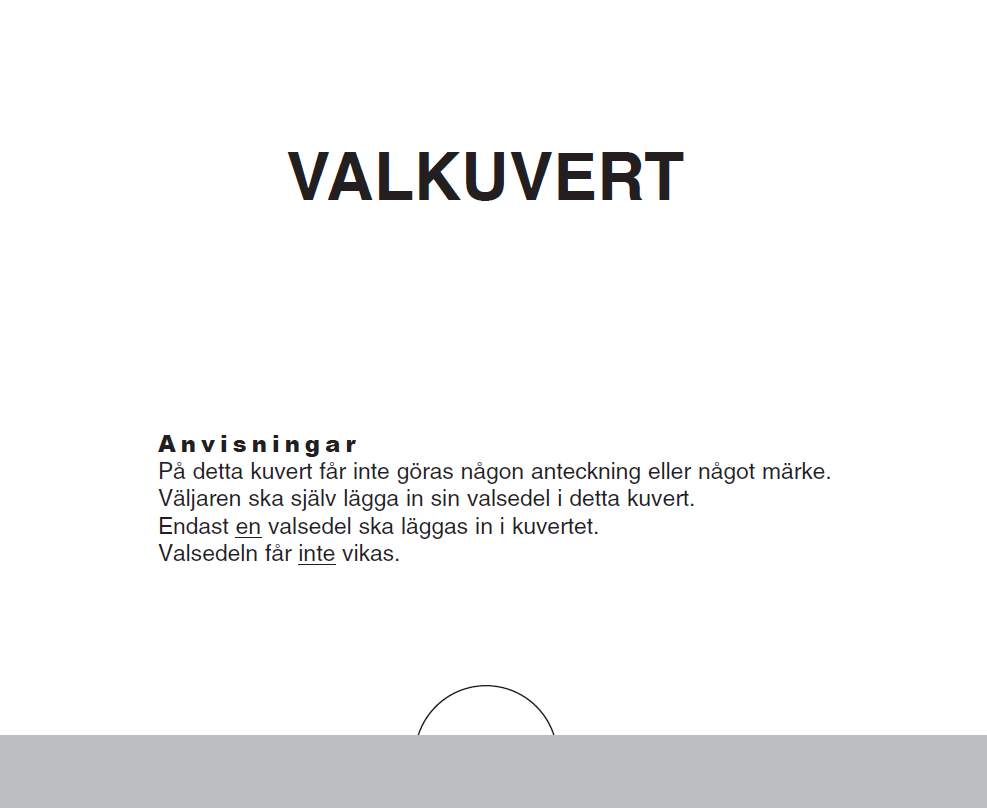 [Speaker Notes: Valkuvertet innehåller flera identiska valsedlar. En valsedel väljs ut som representant för väljarens vilja – de andra valsedlarna och valkuvertet hanteras som övertaliga.]
Två valsedlar i samma kuvert, olika partibeteckningar
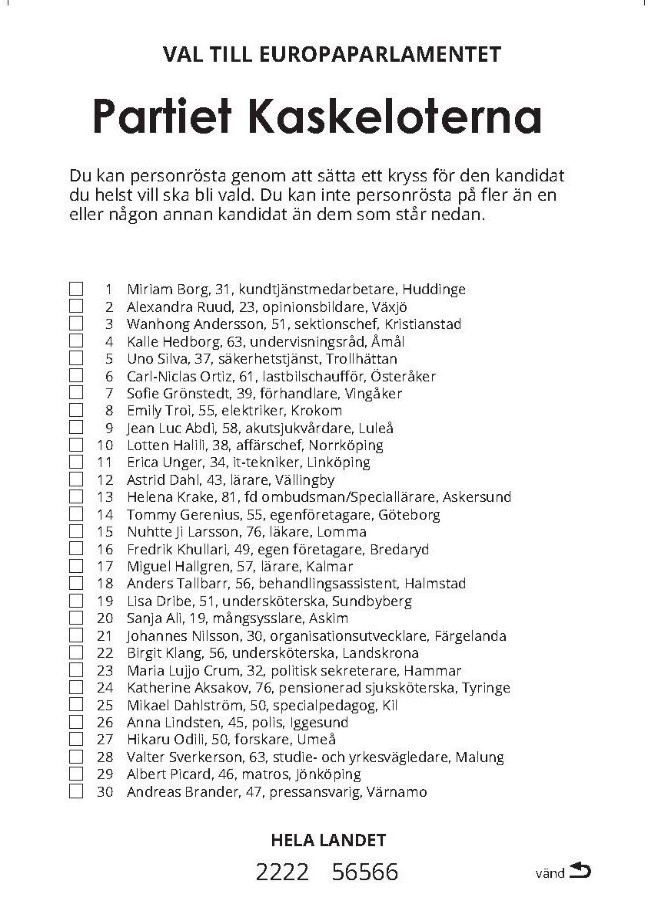 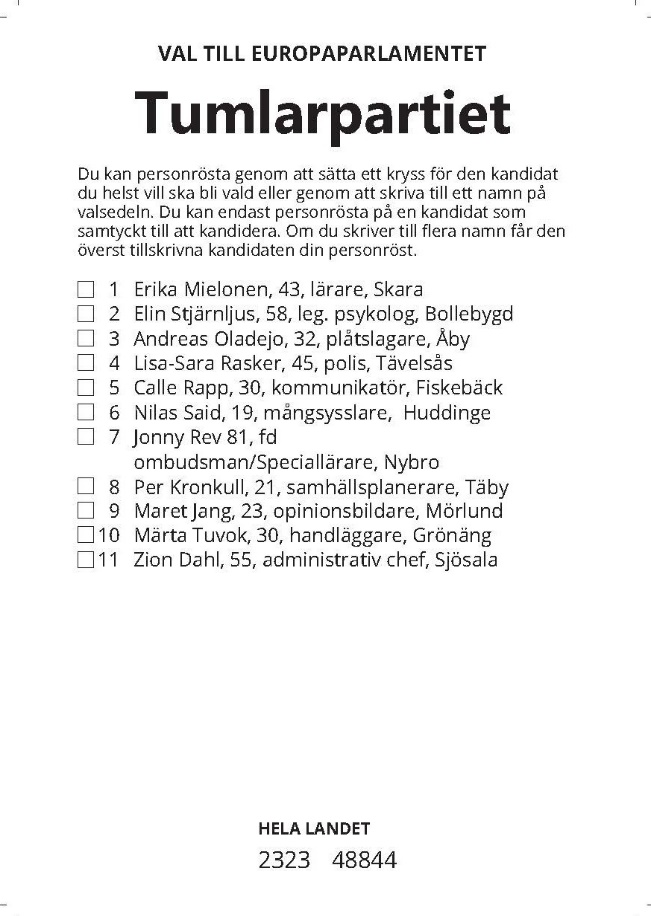 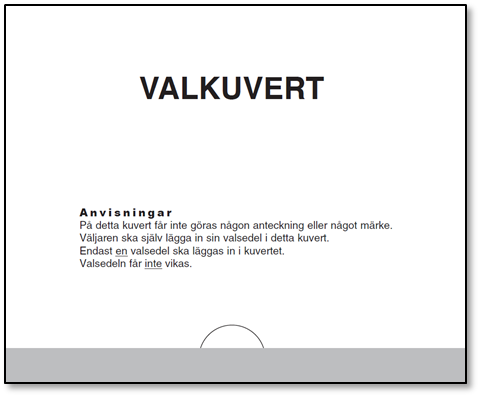 Ogiltig
[Speaker Notes: Om valkuvertet innehåller flera valsedlar, men partibeteckningarna inte är lika – då är det omöjligt att tolka väljarens vilja. Rösten förs då till kategorin ”ogiltiga röster – övriga”. Detta gäller även om något av partierna inte skulle ha anmält deltagande.]
Två valsedlar i samma kuvert, samma partibeteckning, personröst(er)
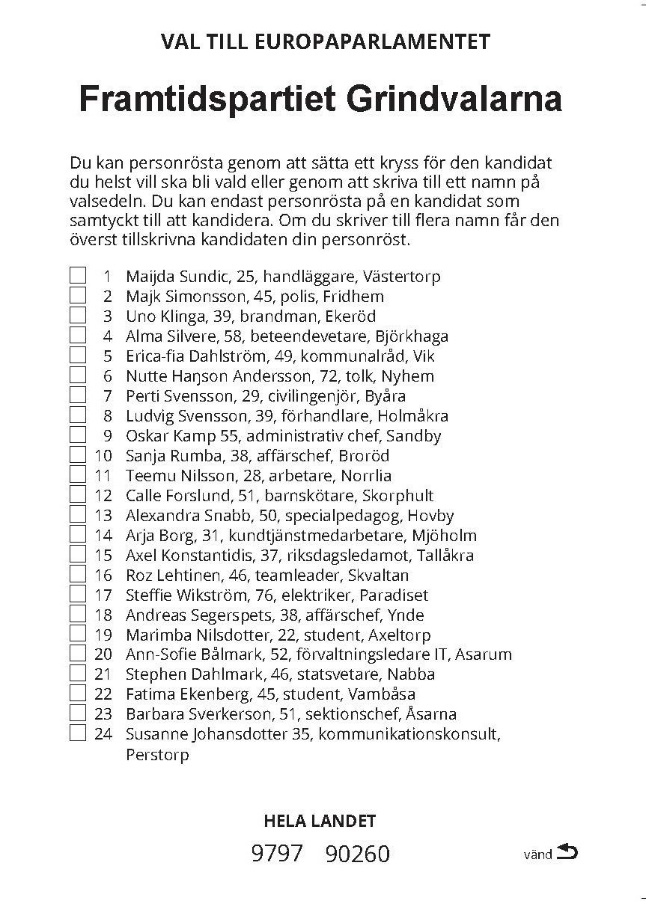 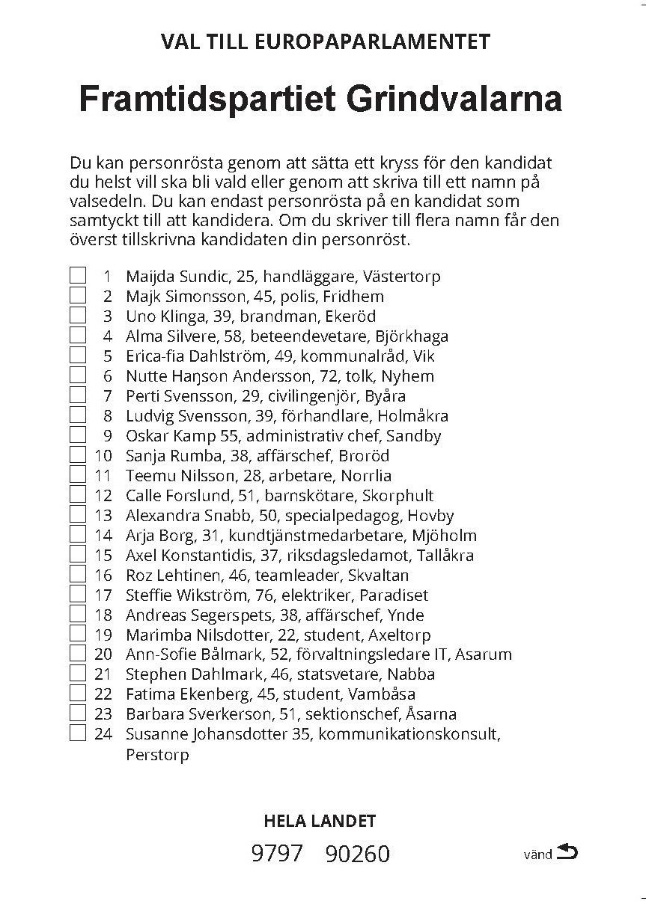 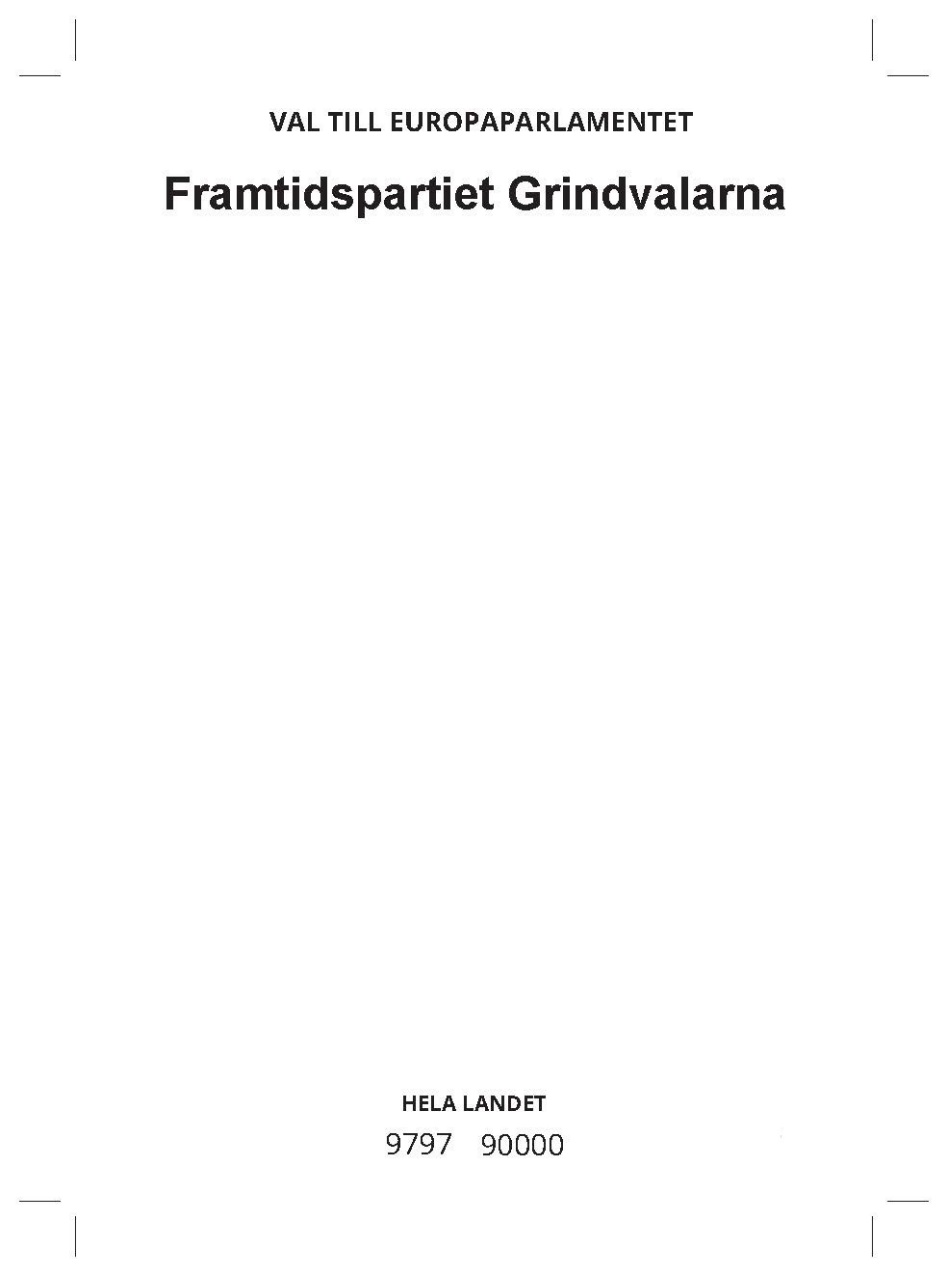 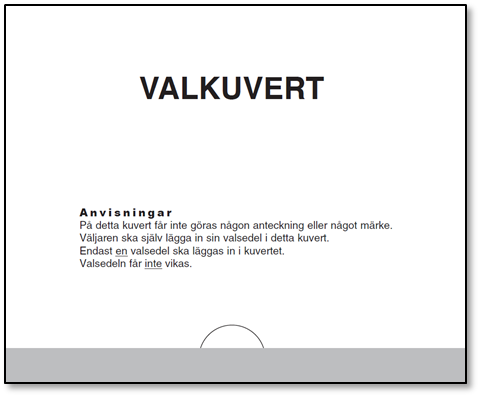 [Speaker Notes: Om valkuvertet innehåller flera identiska valsedlar, men med olika personröster – bortse från kandidatnamnen. Det kan röra sig om en personröst på kandidat X på ena valsedeln och personröst på kandidat Y på andra valsedeln, eller en personröst på ena valsedeln och en valsedel utan personröst. Oavsett vilket, är väljarens vilja oklar vad gäller personrösten.

Varför blir det inte en liströst? Svaret finns i vallagen, närmare bestämt det 13 kapitlet, 7:e paragrafen, andra stycket:
 
Finns det fler än en valsedel i ett valkuvert är dessa ogiltiga. Om kuvertet innehåller flera valsedlar och alla har samma partibeteckning, ska dock en valsedel räknas som giltig. Skiljer sig valsedlarna i ett sådant fall åt i fråga om kandidatnamn eller de särskilda personrösterna, ska namnen på valsedlarna anses obefintliga.]
Kännetecken
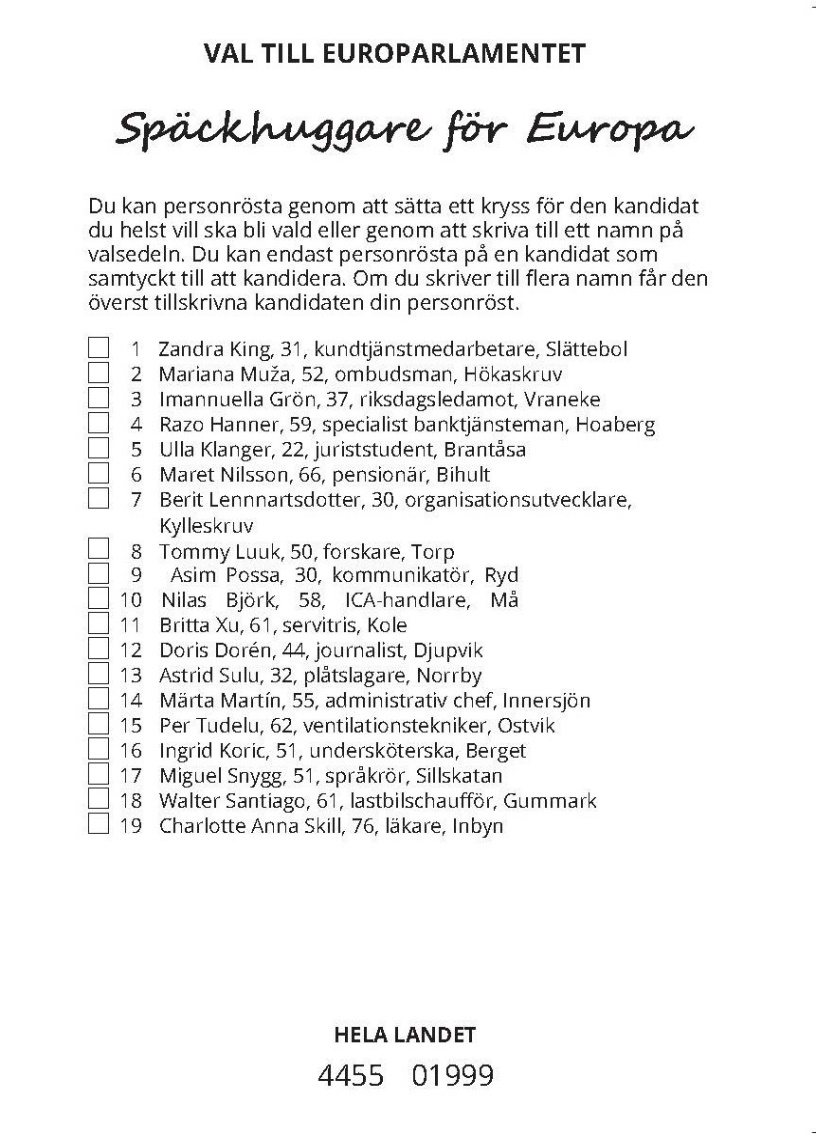 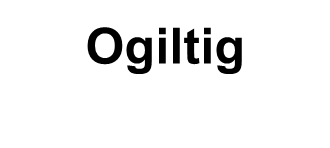 Älskar späckhuggare!
/Gullan Glad
[Speaker Notes: Valsedel med märkning som ska identifiera den som röstar
Valsedeln är märkt avsiktligt för att kunna identifiera den som röstar. Därmed är valhemligheten röjd och rösten ska ogiltigförklaras. 
Alla märkta röster ska hanteras som ”ogiltiga röster – övriga”. Vid bedömning av vad som utgör en märkning – tillkalla hjälp enligt rutin.

Ur ställningstagandet: 
En valsedel är ogiltig om den har kännetecken som uppenbart gjorts med avsikt. För att en märkning ska göra en röst ogiltig ska den vara ägnad att avslöja väljarens identitet och därmed kränka valhemligheten. En väljare kan på sin röst skriva till uppgifter som är avsedda att identifiera kandidaten rösten avser, till exempel telefonnummer eller adress. Valmyndigheten bedömer att sådana uppgifter inte är en märkning. Om namnet på valsedeln överensstämmer med ett namn på en kandidat som samtyckt till kandidaturen bör tillskriften behandlas som en personröst. Någon annan form av notering på valsedeln, som inte direkt avslöjar väljaren och valhemligheten bör, enligt Valmyndigheten, inte heller leda till att rösten är ogiltig. Exempelvis kan en ritad bild i och för sig ge väljaren själv svar på hur rösten har hanterats men den behöver inte avslöja vem väljaren är för andra. Om det på en valsedel finns ett födelsenummer, personnummer, nummer i röstlängden eller annan kontaktuppgift tillskriven får det bedömas utifrån om det kan antas att uppgiften avser väljaren och om den riskerar kränka väljarens valhemlighet. Om det finns anledning att anta att någon hindrar en omröstning, påverkar valresultatet eller påverkar genomförandet av ett allmänt val på andra otillåtna sätt kan det dock innebära ett brott - otillbörligt verkande vid röstning. I vissa fall kan en märkning ske oavsiktligt, exempelvis genom att väljaren snuddar med pennan på valsedeln eller i form små tryckfel som inte upptäckts. Sådana markeringar ska, enligt Valmyndighetens bedömning, inte utgöra grund för ogiltighet.

Om väljaren skriver till text på en partivalsedel och texten kan antas vara avsedd att förstärka väljarens vilja, bedömer Valmyndigheten att tillskriften inte bör ses som ett annat partinamn. Rösten bör godkännas som en röst på det aktuella partiet. Samma bedömning bör ske om  väljaren lagt ner två valsedlar i ett valkuvert, exempelvis en partivalsedel och en valsedel med 
förstärkande budskap. En av valsedlarna bör då bedömas som giltig. Övriga valsedlarna ska inte räknas med i valresultatet. Om väljaren skriver till ord eller meningar där det inte går att utläsa vad väljaren vill med tillskriften, exempelvis ord helt ryckta ur sitt sammanhang, är det  inte heller att se som en röst på flera partier. Länsstyrelsen måste bedöma varje unik röst för sig. (Se till exempel VPN 2010:36, 3.4 Kännetecken) 
En partisymbol som är tillskriven av en väljare påverkar inte prövningen av om en röst är Ogiltig

Om partibeteckningen är struken eller om väljaren gjort tillskrift som är nedvärderande om partiet eller som på annat sätt verkar betyda att väljaren inte avsett rösta på det parti som finns tryckt på valsedeln bör, enligt Valmyndighetens bedömning, rösten hanteras som en blank valsedel, dvs. en ”ogiltig-blank”.]
Lagstiftningen och valsedeln
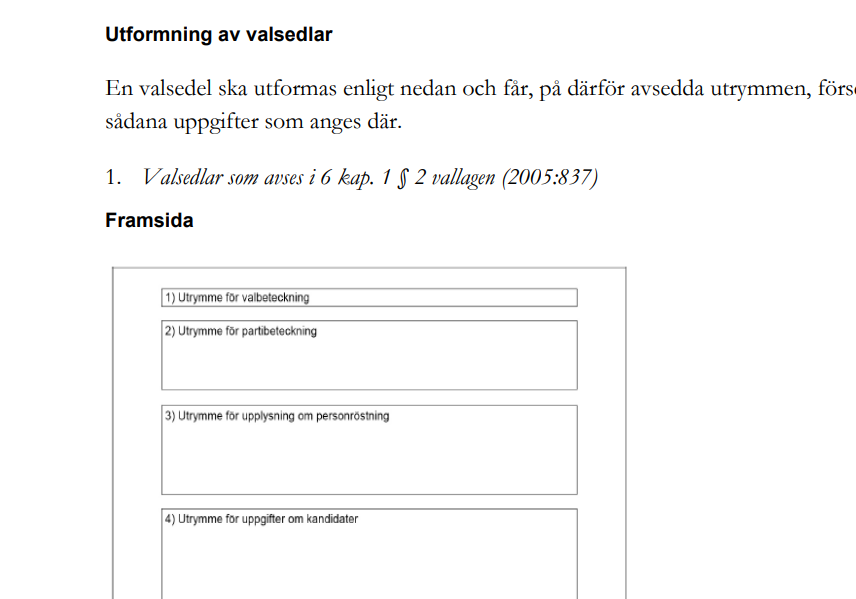 7 kap. 2 § 
Väljare som vill lämna en särskild personröst ska på valsedeln markera detta i det särskilda utrymme för personröst som finns vid den kandidat som de helst vill se vald.
Du kan personrösta genom att sätta ett kryss för den kandidat du helst vill ska bli vald.
Valsedlar med personröster
Godkända personröster				Ej godkända personröster
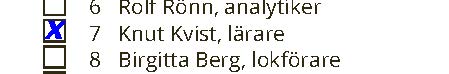 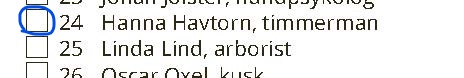 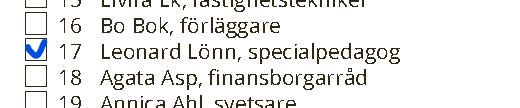 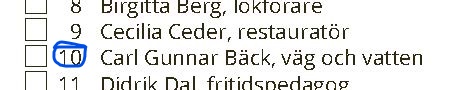 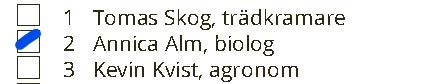 [Speaker Notes: Det finns olika sätt att lämna en personröst. Det vanligaste sättet är att markera rutan framför namnet på en namnvalsedel. Rutan kan markeras på olika sätt och ska tolkas som en personröst oavsett typ av markering så länge markeringen är entydig och i rutan. En ring runt rutan, kandidatens namn eller ett understruket kandidatnamn är, enligt Valmyndighetens bedömning, alltså inte en godkänd markering eftersom markeringen ska ske i rutan. Däremot kan ett kryss eller annan markering fortsätta utanför rutan. Rutorna framför kandidaterna är små och det kan vara svårt att få en markering att helt hamna i rutan. Valmyndigheten bedömer att det inte utgör skäl att generellt bedöma väljarens vilja som otydlig om en markering snuddar vid eller i vissa fall till och med går in i en annan ruta än den markeringen i huvudsak är gjord i. En bedömning måste ske i varje enskilt fall. En avgiven personröst ska bedömas giltig om det kan dras en entydig slutsats om vilken kandidat som väljaren haft för avsikt att rösta på. Om det inte går att utläsa vilken kandidat som har fått en personröst, om det exempelvis finns kryss för flera kandidater ska länsstyrelsen bortse från personrösten och alla andra namn på valsedeln och rösten ska hanteras som en röst på partiet. Samma sak gäller, enligt Valmyndighetens bedömning, om ett kryss eller annan markering sträcker sig med likvärdigt över flera kryssrutor.

Vidare finns i övningsmaterialet en röst på partiet Initiativet narvalarna där väljaren har satt ett kryss precis i kanten av rutan framför kandidat 7. Att krysset har hamnat så nära rutan beror på tryckningen vilket inte var avsikten när uppgiften skapades. Övningen är dock ett utmärkt exempel på en svårbedömd röst. Valmyndigheten tänker att exemplet kan användas för att i utbildningen peka på vilka svårigheter som kan uppstå vid rösträkningen och för att uppmärksamma de som deltar i utbildningen på att detta är ett typexempel på när valledningen bör tillkallas för att hjälpa till med bedömningen. Valmyndigheten bedömer att om den tryckta valsedeln i ert övningsmaterial visar att krysset går in lite i rutan bör krysset räknas som en röst på kandidat 7, är krysset inte inne i rutan alls ska krysset inte beaktas. (Facit är inte uppdaterat i denna del.)]
Två eller flera personkryss
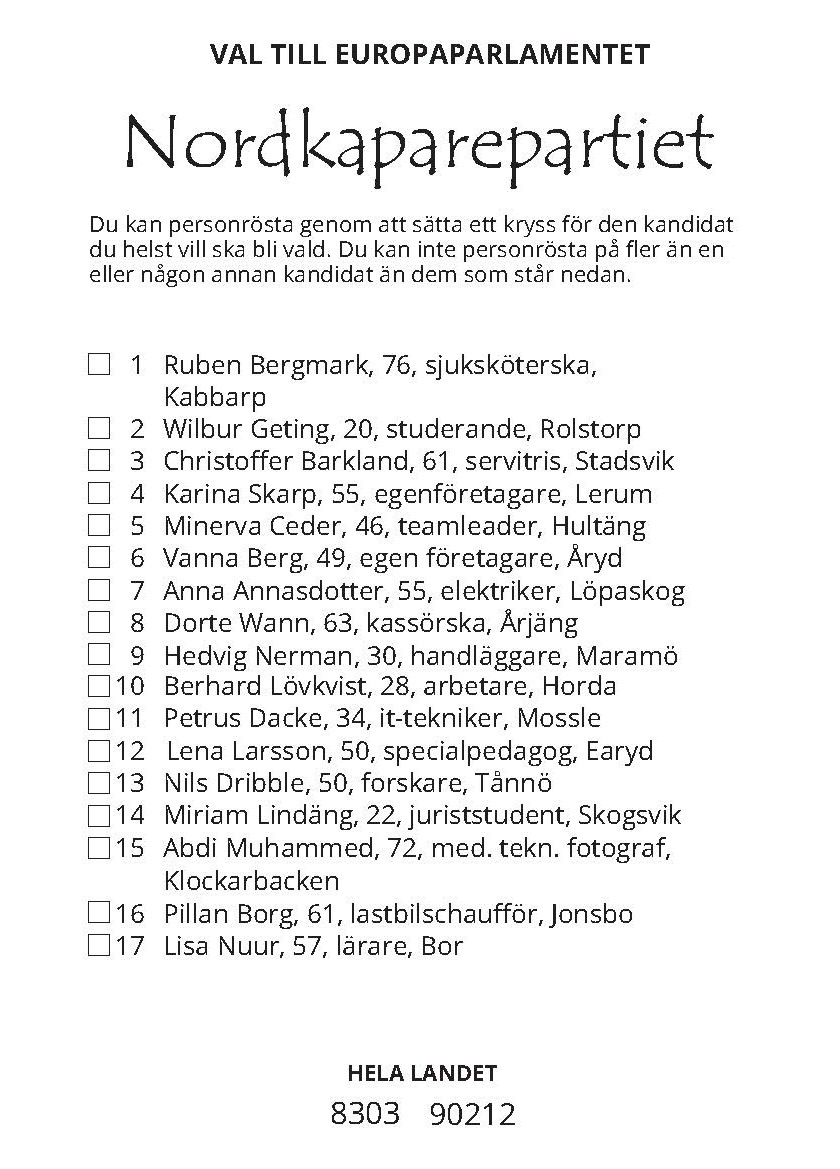 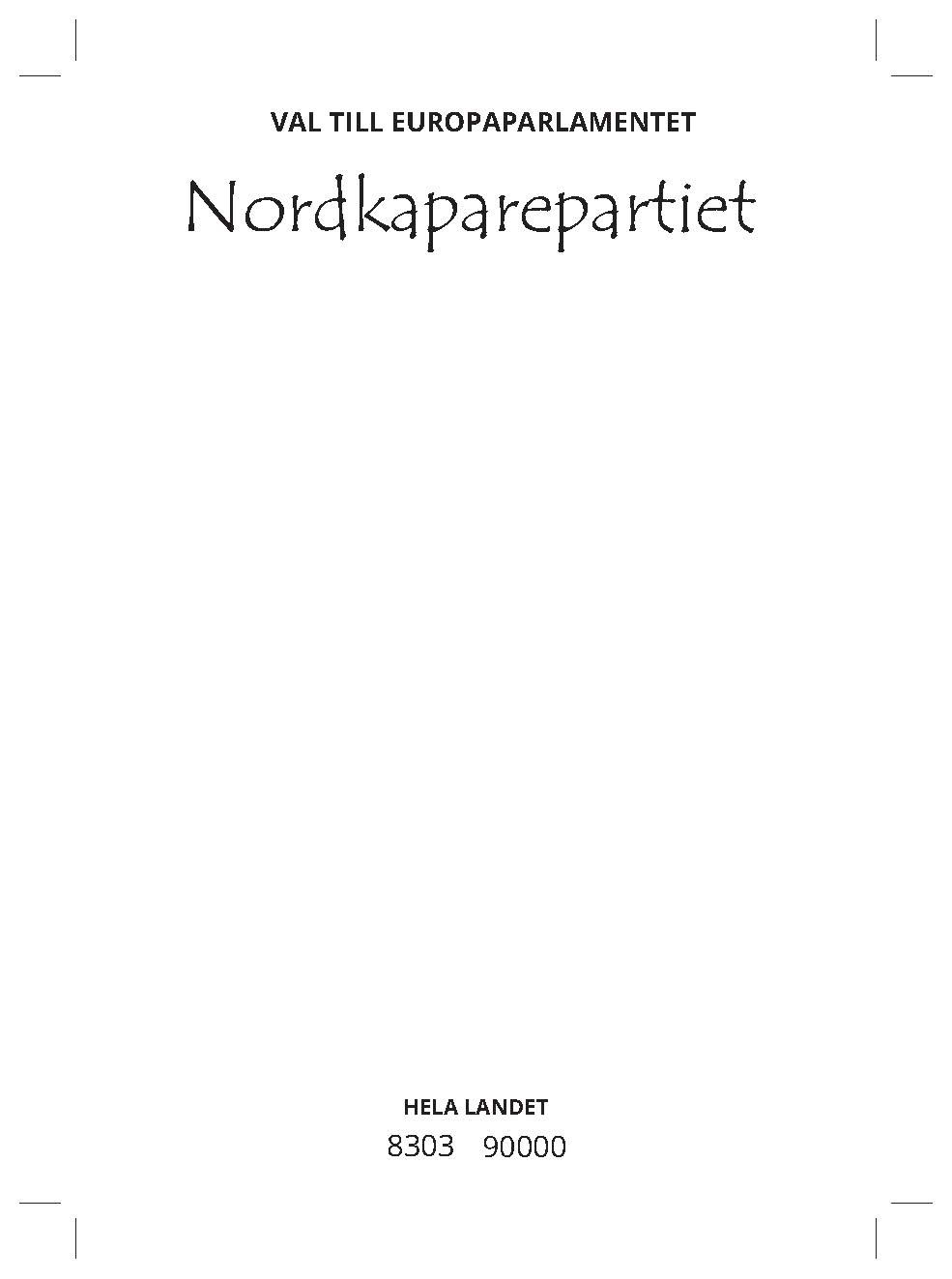 [Speaker Notes: Om det inte entydigt går att utläsa vilken kandidat som har fått en personröst – men att det samtidigt kan konstateras att någon form av personröster har avgivits – ska kandidatnamnen anses obefintliga. Det kan till exempel röra sig om flera kryss, eller att en markering sträcker sig likvärdigt över flera kryssrutor.]
Framgår inte vem som kryssats
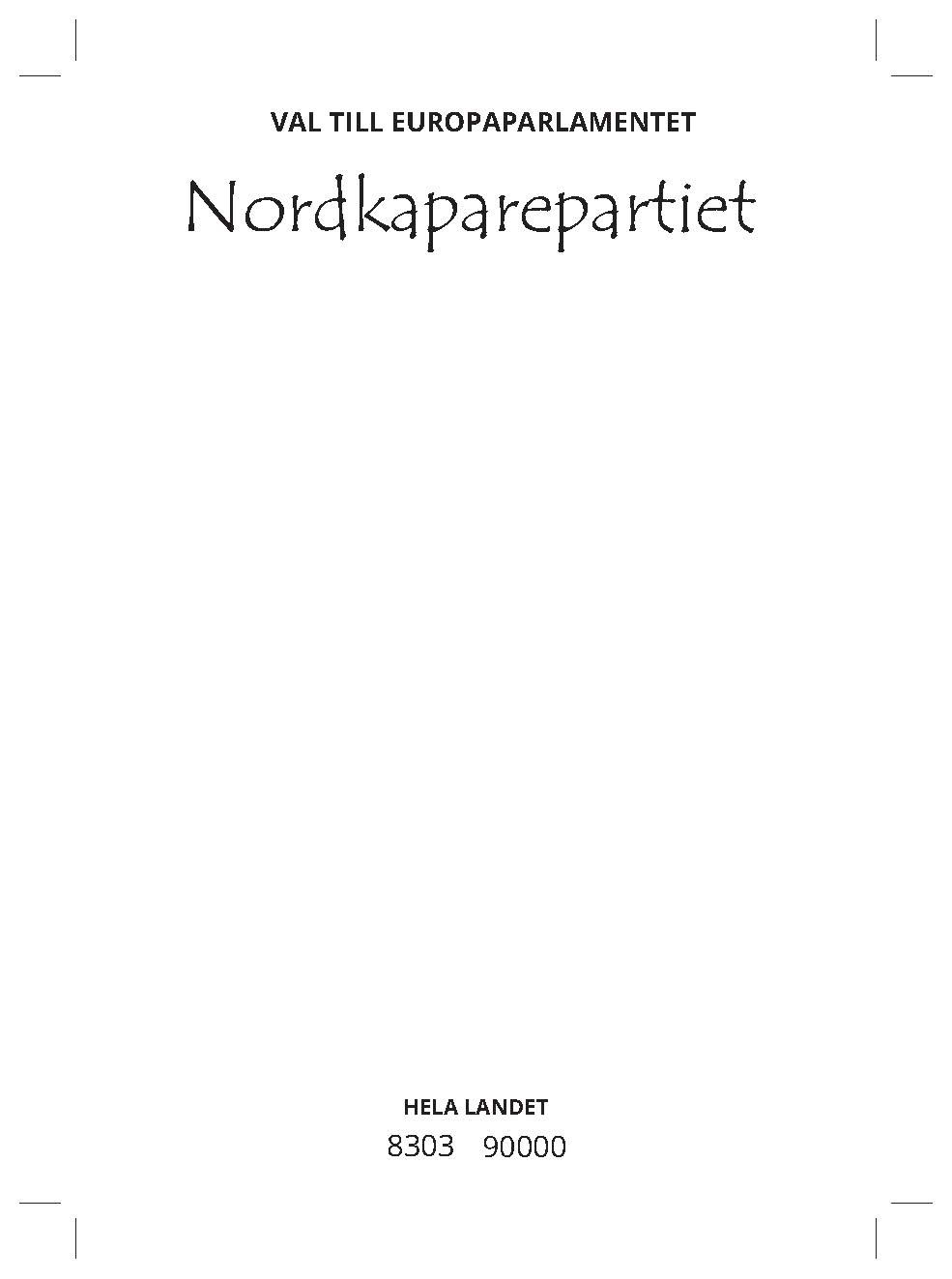 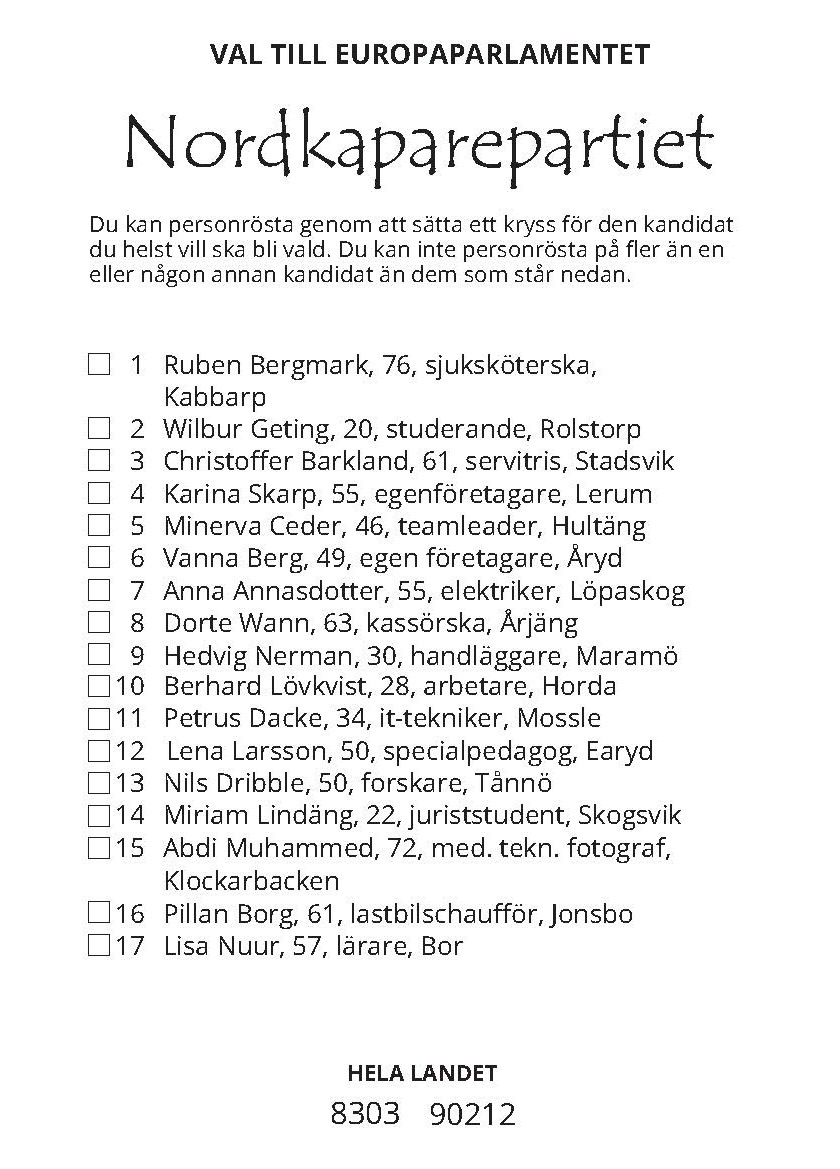 [Speaker Notes: Ett annat exempel]
Strukna kandidatnamn
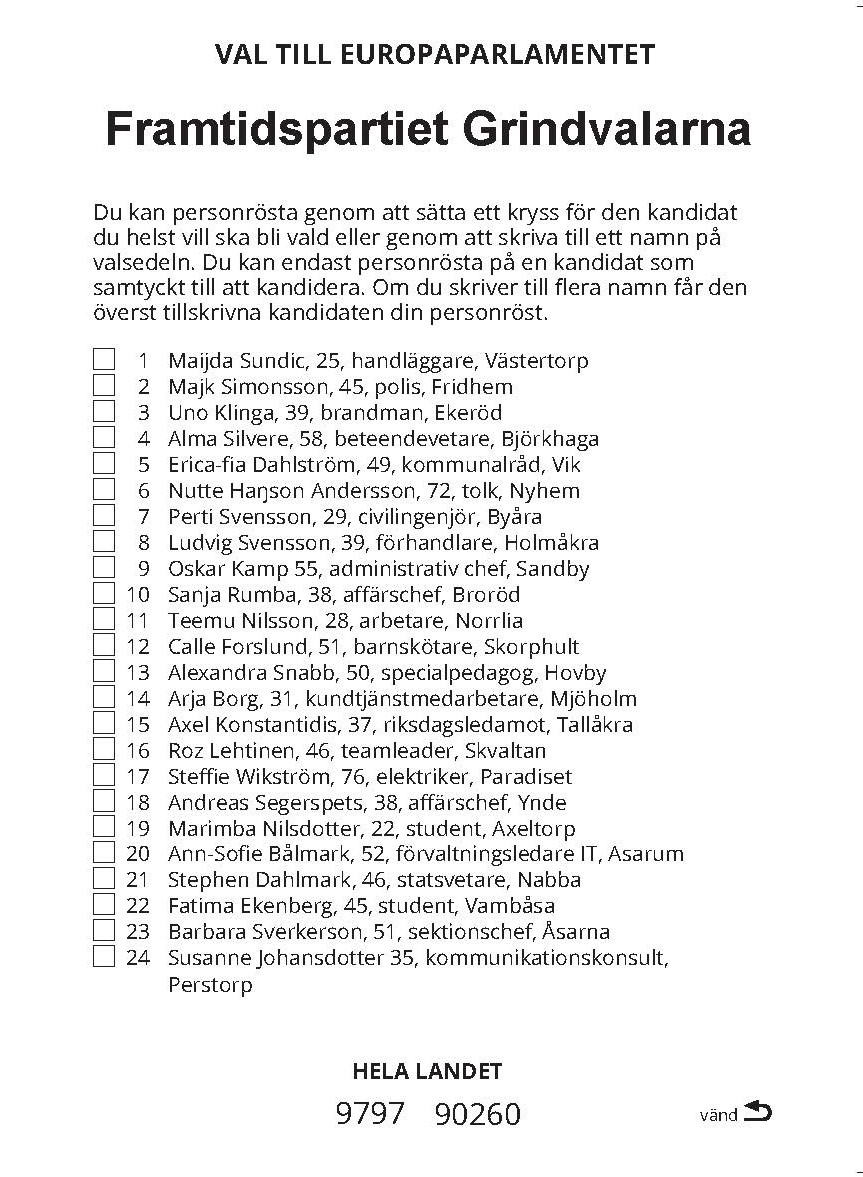 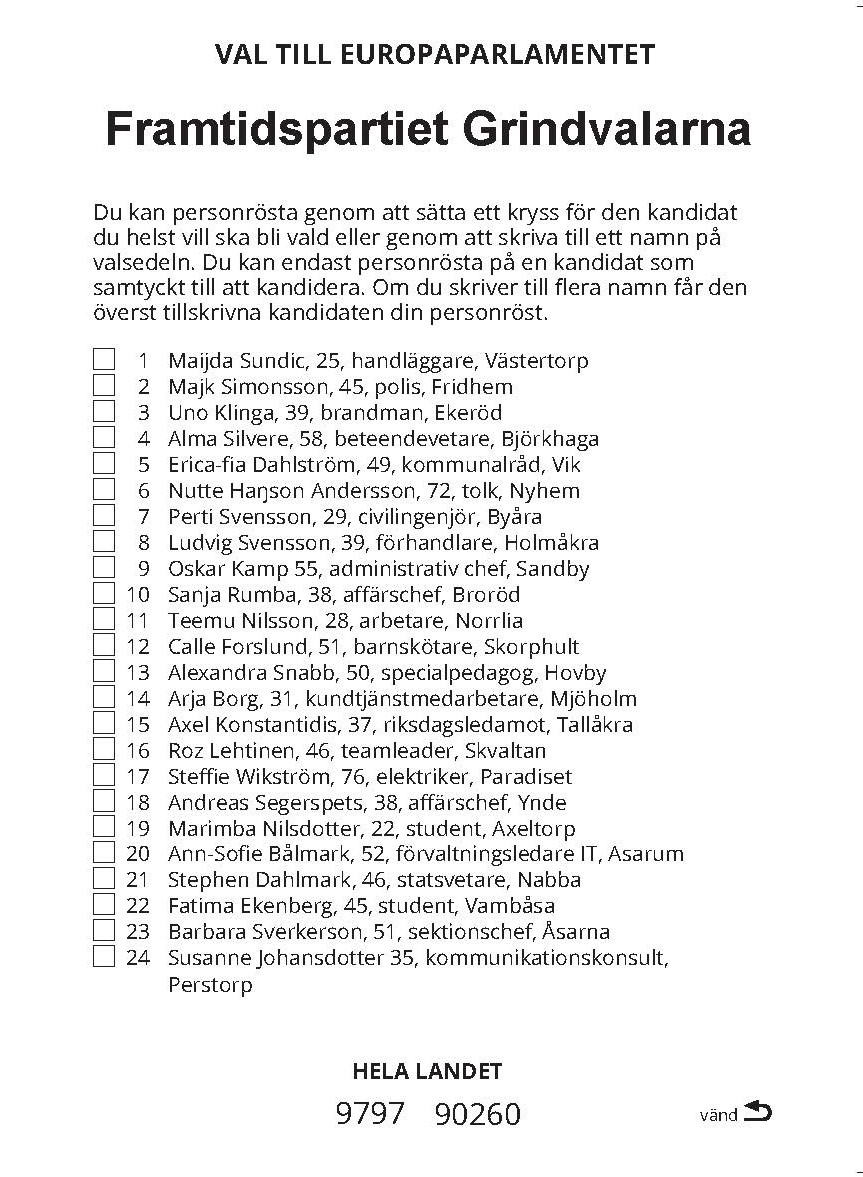 [Speaker Notes: Strykningar av kandidatnamn ska helt bortses ifrån, hantera rösten som om strykningen inte fanns.]
Partibeteckning struken
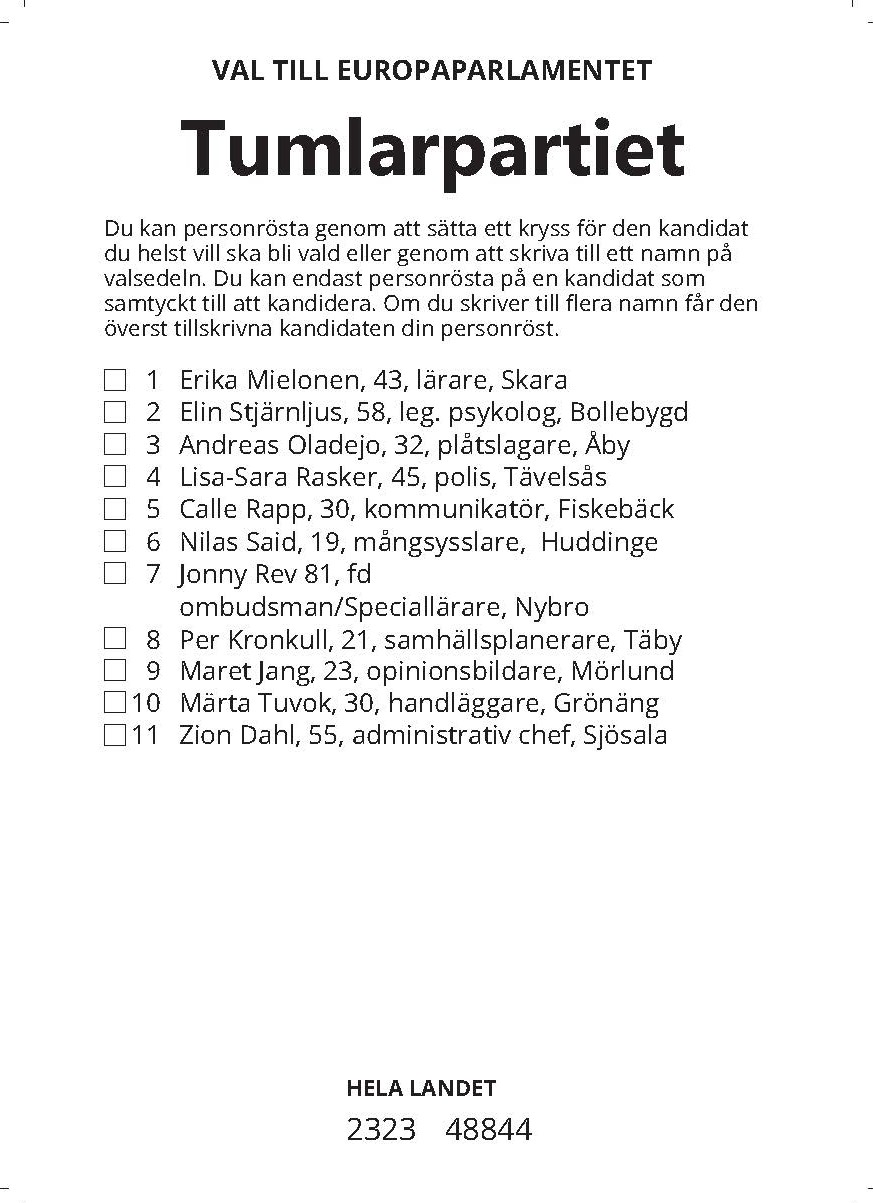 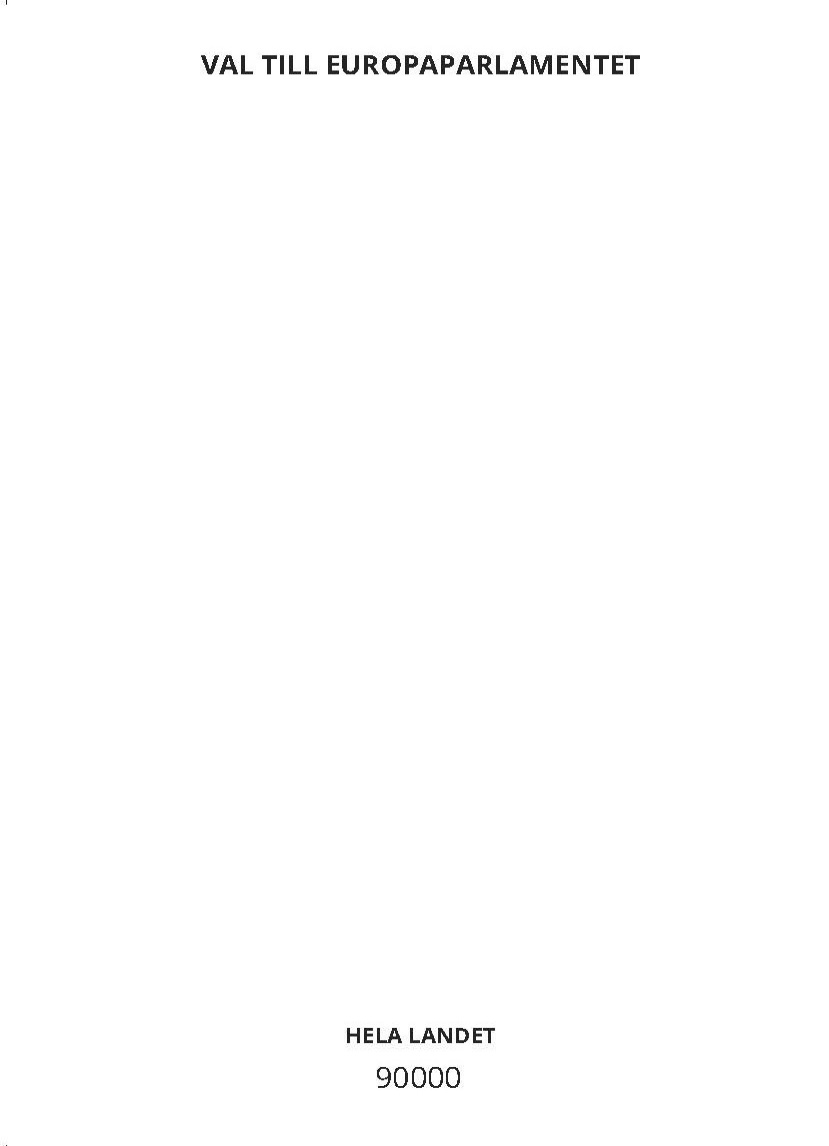 [Speaker Notes: Om partibeteckningen är struken så är det svårt att avgöra väljarens vilja. Rösten hanteras som blank eftersom det inte finns någon partibeteckning.]
Handskriven partibeteckning, även förkortningar
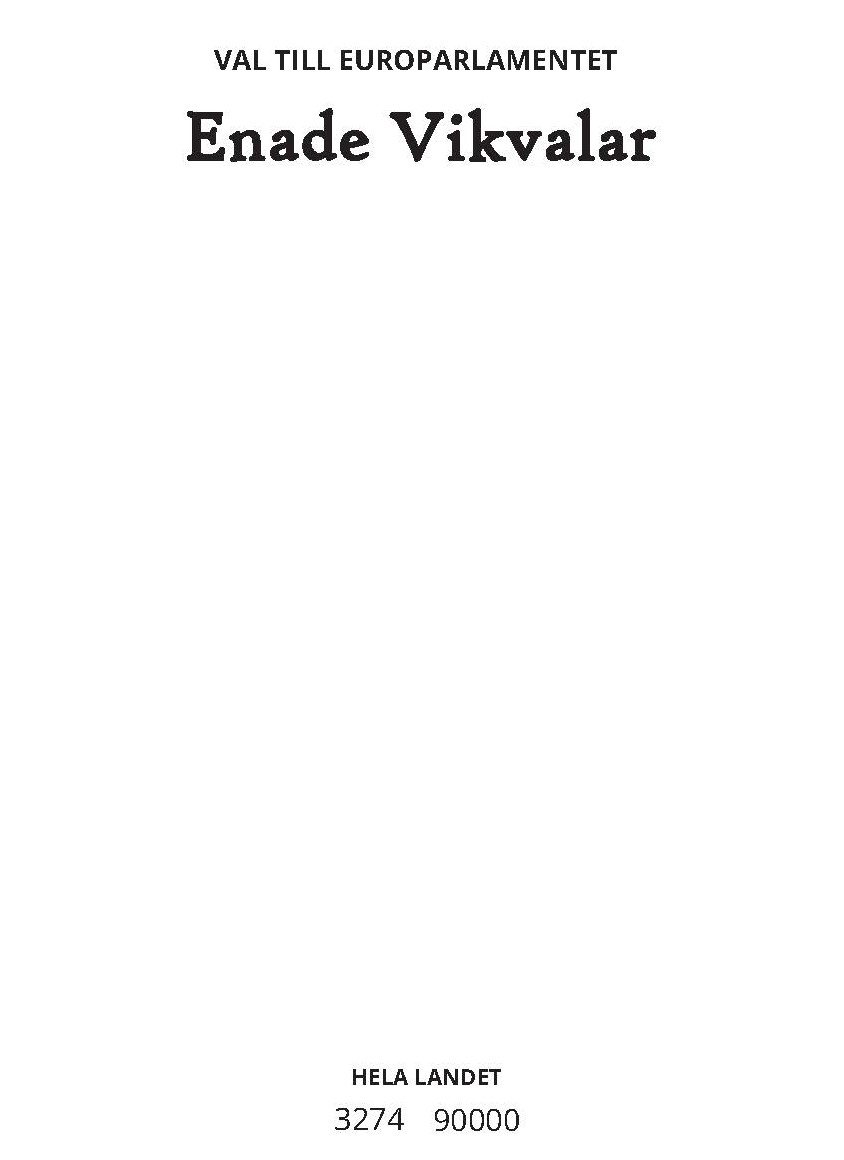 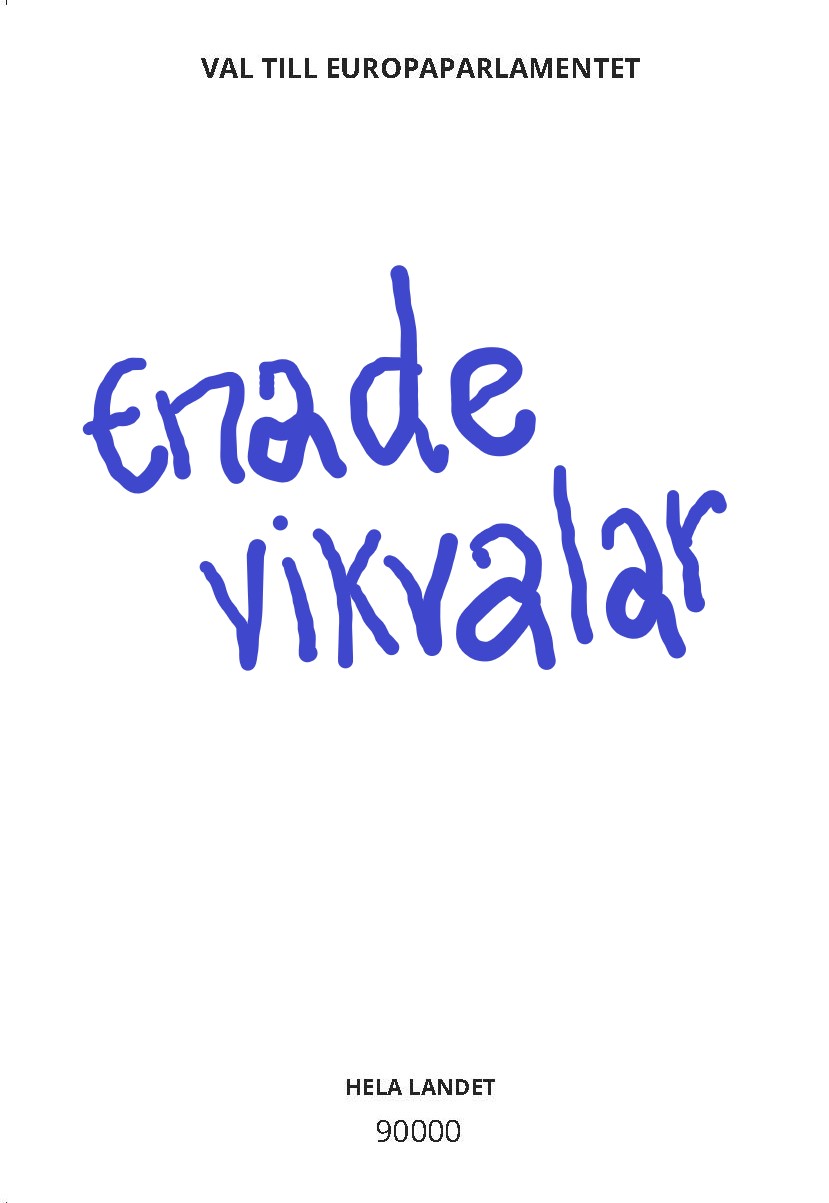 [Speaker Notes: När ska en röst anses avgiven på ett parti?
Det finns ingen definition av begreppet parti i regeringsformen eller vallagen. I förarbeten till vallagen talas om att begreppet parti utformats med tanke på själva valproceduren och sammanräkningsförfarandet samt att begreppet bygger på principen om den fria nomineringsrätten. I vissa fall måste ett parti vara en juridisk person, det vill säga en organisation med styrelse och stadgar. Det gäller exempelvis om partiet söker om partibidrag eller om partiet vill registrera sin partibeteckning. (Se bland annat prop. 1969:126 s. 20-21, Prop. 1972:105 s. 112-113 prop. 2013/14:48 s. 63 och VPN 1990:10).

I vallagen sägs att ett parti som vill delta i val ska anmäla det tillsammans med partiets beteckning. Vidare sägs i lagen att en beteckning ska bestå av ord och att den får innehålla en symbol. Det finns inget krav på vilka ord som ska ingå i en beteckning. En beteckning får inte vara förväxlingsbar med en redan befintlig beteckning.

Inför de allmänna valen 2018 fördes samtal mellan länsstyrelserna i samråd med Valmyndigheten om hur en valsedel med tillskrivna ord skulle hanteras. Med anledning av att det inte är möjligt att t.ex. kräva att en partibeteckning ska innehålla ordet parti blev slutsatsen att alla tillskrivna ord på en valsedel, vilka inte utgjorde namn (på riktiga personer eller på exempelvis karaktärer i böcker eller barnprogram), skulle bedömas vara partier med undantag av sådana partier som faktiskt anmält deltagande eller som registrerat en partibeteckning innehållande ett namn.

Om orden inte utgjorde sådan beteckning under vilket ett parti anmält sitt deltagande skulle rösten hanteras som en valsedel som ska läggas till Ogiltiga röster – inte anmälda partier. Detta är den praxis som gällt sedan dess och som tillämpades vid de allmänna valen 2022. Det är också den bedömning Valmyndigheten står för nu.

Naturligtvis kan det uppstå olika situationer då ovan innebär svåra bedömningar. En väljare kan exempelvis lägga till ord på en valsedel där en beteckning på ett anmält parti finns tryckt. Vid tolkning av en sådan röst kan viss ledning hämtas i vägledande ställningstagande om tolkning av parti- och personröster under rubrikerna 3.4 Kännetecken och 3.5 Partiröster. Varje röst måste emellertid bedömas för sig. Det är alltid möjligt att samråda med Valmyndigheten vid svåra bedömningar.

Om väljaren skriver till text på en partivalsedel och texten kan antas vara avsedd att förstärka 
väljarens vilja, bedömer Valmyndigheten att tillskriften inte bör ses som ett annat partinamn.
Rösten bör godkännas som en röst på det aktuella partiet. Samma bedömning bör ske om 
väljaren lagt ner två valsedlar i ett valkuvert, exempelvis en partivalsedel och en valsedel med 
förstärkande budskap. En av valsedlarna bör då bedömas som giltig. Övriga valsedlarna ska 
inte räknas med i valresultatet. Om väljaren skriver till ord eller meningar där det inte går att 
utläsa vad väljaren vill med tillskriften, exempelvis ord helt ryckta ur sitt sammanhang, är det 
inte heller att se som en röst på flera partier. Länsstyrelsen måste bedöma varje unik röst för 
sig. (Se till exempel VPN 2010:36, 3.4 Kännetecken) 
En partisymbol som är tillskriven av en väljare påverkar inte prövningen av om en röst är 
Ogiltig

Om partibeteckningen är struken eller om väljaren gjort tillskrift som är nedvärderande om partiet eller som på annat sätt verkar betyda att väljaren inte avsett rösta på det parti som finns tryckt på valsedeln bör, enligt Valmyndighetens bedömning, rösten hanteras som en blank valsedel, dvs. en ”ogiltig-blank”.]
Två partibeteckningar
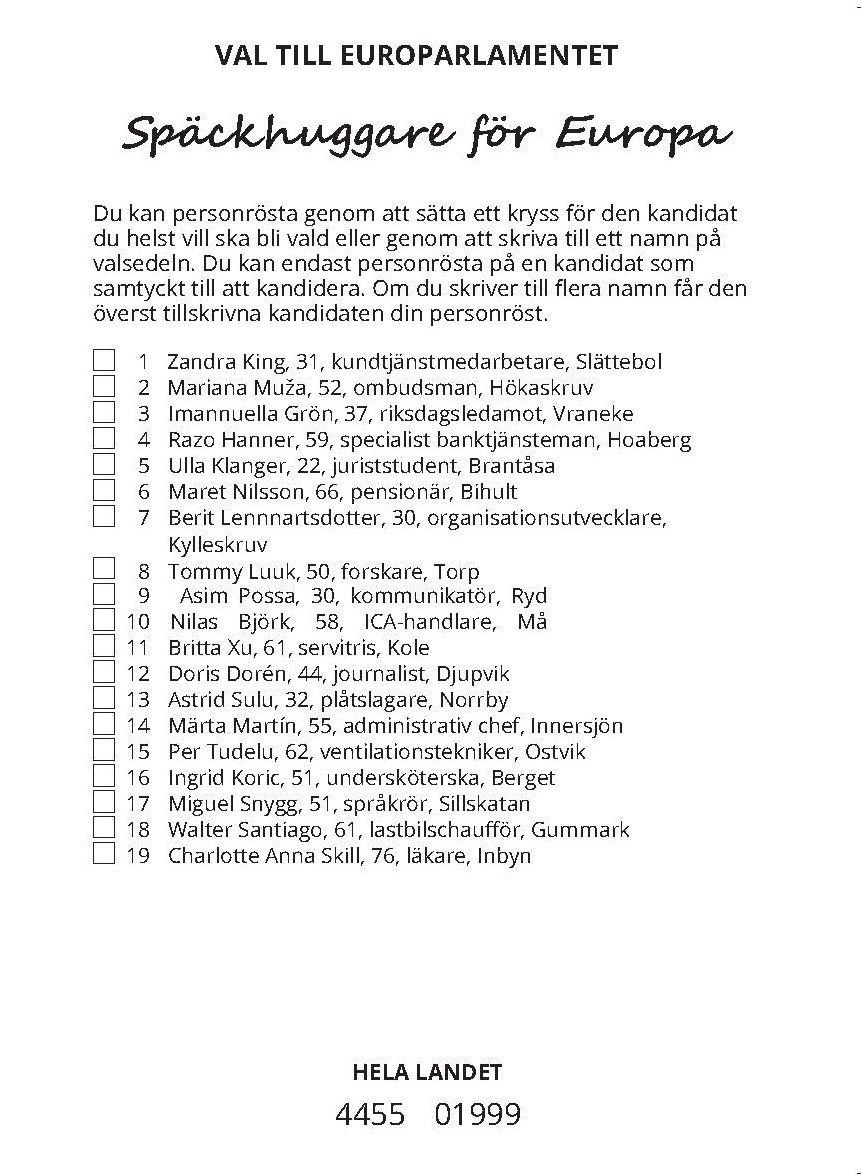 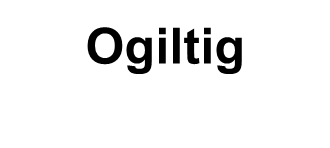 Nordkaparepartiet
[Speaker Notes: Om det finns flera partibeteckningar på valsedeln är det svårt att avgöra väljarens vilja. Rösten hanteras som ”Ogiltig röst – övriga”. Detta gäller oavsett om någon partibeteckning skulle sakna anmälan om deltagande i val.]
Partibeteckning struken och ny partibeteckning tillskriven
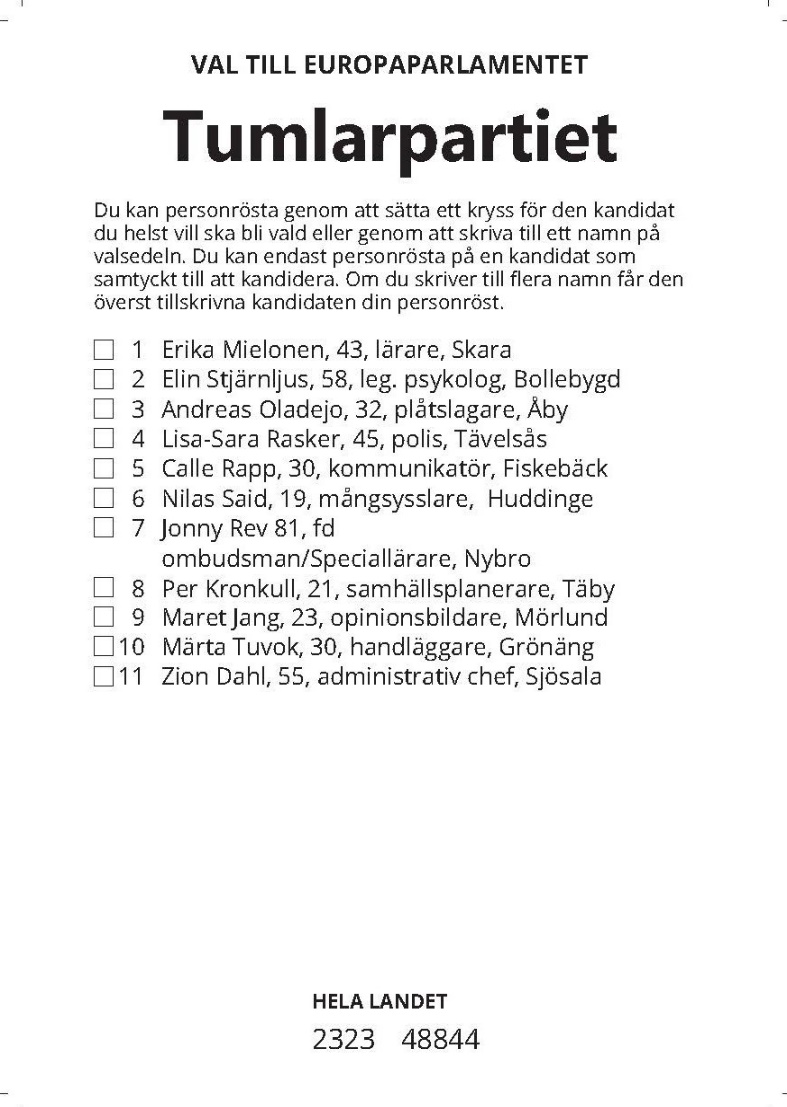 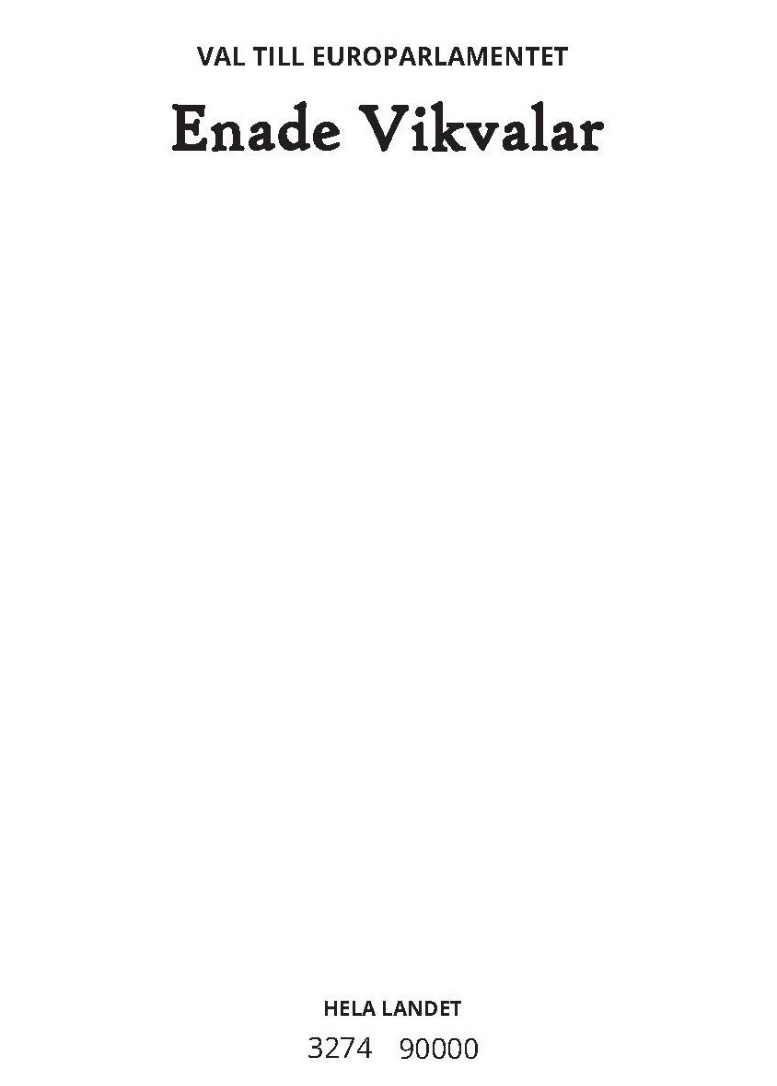 Enade vikvalar
[Speaker Notes: Om en väljare tar en namnvalsedel, stryker över partibeteckningen och skriver dit en annan partibeteckning, då blir det en röst på det tillskrivna partiet. Sen får man pröva om någon av de som står på namnvalsedeln även lämnat samtycke för den partibeteckning som skrevs dit.]
Uppdateringar av vägledande ställningstagande om tolkning av parti- och personröster
En röst med en partibeteckning för ett parti som inte anmält deltagande i valet är som huvudregel ogiltig
[Speaker Notes: Ett parti som vill delta i val ska anmäla det. Av anmälan ska framgå under vilken partibeteckning partiet går till val under. Det är primärt partiernas ansvar att tillgodose väljarnas behov av tydlighet ifråga om vilka partier som ställer upp i val och vilka kandidater som kan väljas. Om en väljare på en blank valsedel skriver till en partibeteckning för ett parti som inte anmält deltagande i valet ska valsedeln bedömas vara ogiltig. Det gäller även om partiet bytt partibeteckning. En röst på den tidigare partibeteckningen kan därför inte tillgodoräknas partiet. Om det i undantagsfall framstår som entydigt vad väljaren avsett rösta på, exempelvis om de båda partibeteckningarna är snarlika eller om den nya beteckningen innehåller delar av den gamla, kan dock en sådan röst anses giltig.

Partier använder sig av mer eller mindre etablerade förkortningar. Partierna kan också ha tilldelats en administrativ förkortning som används i samband med rösträkning och vid redovisning av valresultatet. Om det framgår som entydigt vilket parti en väljare avser med sin förkortning ska den, enligt Valmyndighetens bedömning, godkännas som en röst på partiet. Varje röst måste bedömas enskilt utifrån exempelvis vilket val rösten gäller och vilka partier som anmält deltagande i det aktuella valet. Om det finns risk för förväxling mellan olika partier bör en förkortning som väljaren angett emellertid inte godtas. Valsedeln bör då bedömas som ogiltig.]
Handskrivna valsedlar
På valsedeln			Bedöms som
M/Nya Moderaterna		Moderaterna
S/Sossarna/SAP		Socialdemokraterna
FP/Folkpartiet		Liberalerna
C/Centern			Centerpartiet
SD24			Sverigedemokraterna		

Alliansen/Arbetarpartiet	Kontrollera om anmält deltagande, annars ej anmält parti
Tillskrivna namn på valsedel – anmälda kandidater
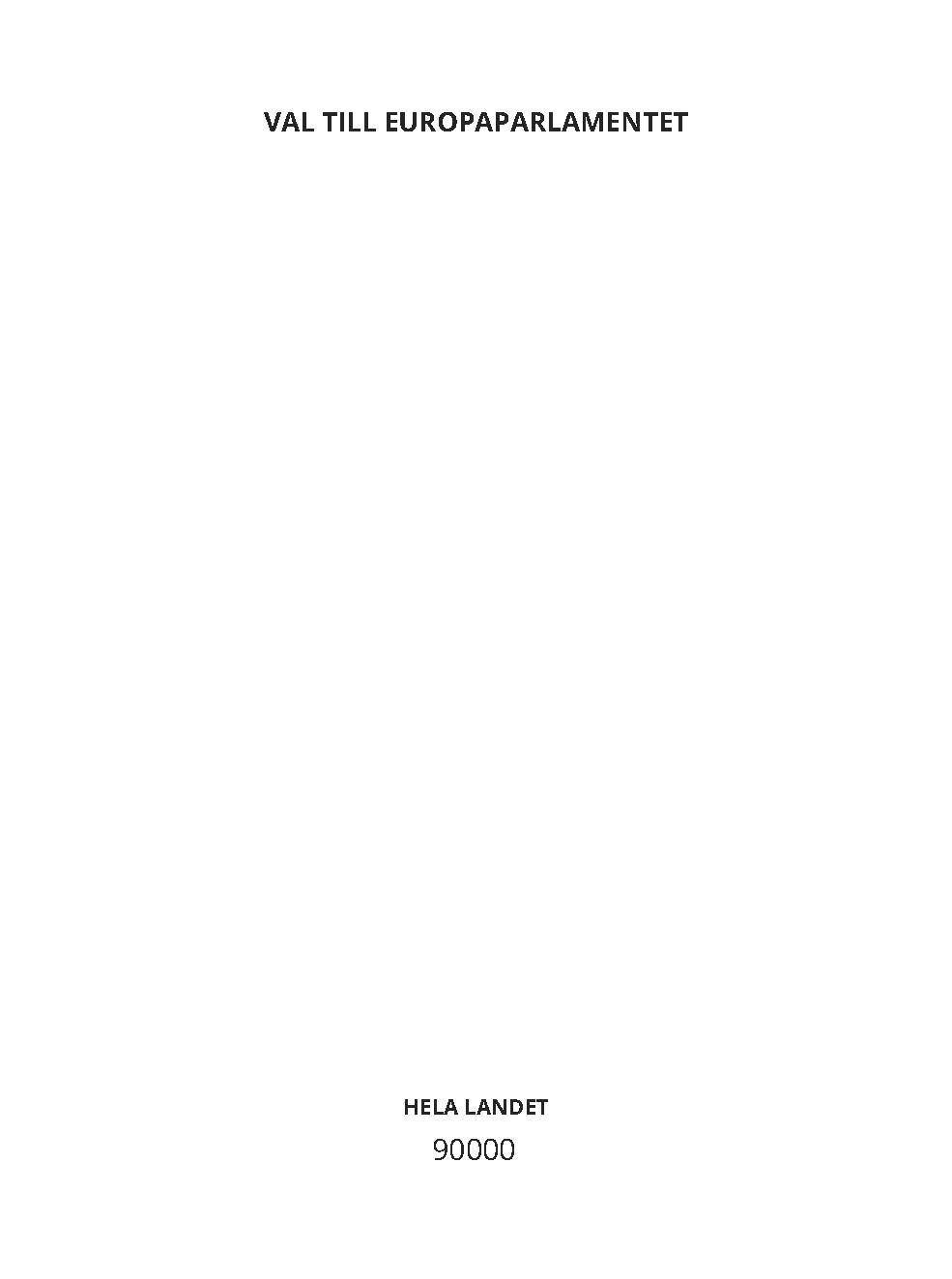 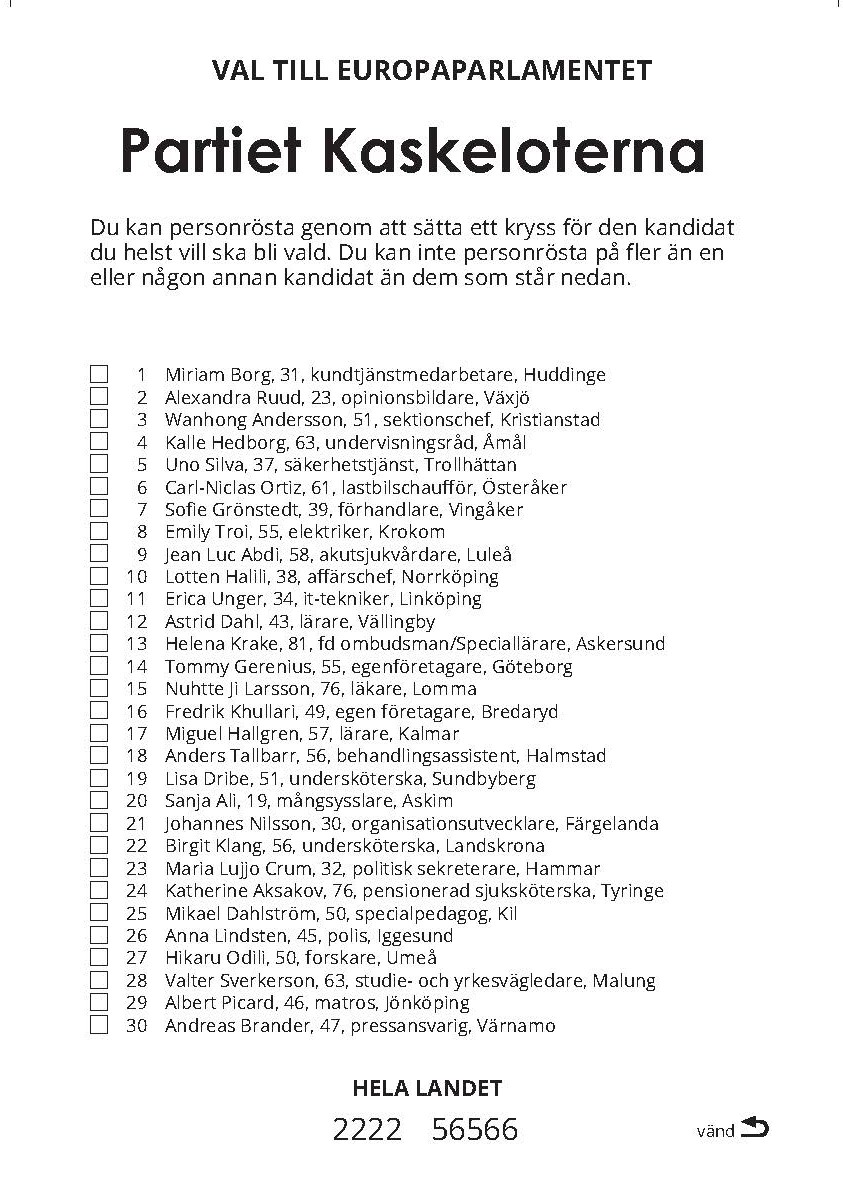 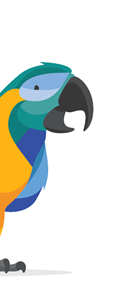 Partiet Kaskeloterna

                  Jean Luc Abdi
[Speaker Notes: För partier som har låst sina listor (anmält sina kandidater) kan väljare skriva till ett namn på en partivalsedel eller en blank valsedel och därigenom lämna en personröst. Rösten ska registreras på den lista som kandidaten är anmäld på. Om kandidaten som ska få personrösten förekommer på fler än en lista behöver lottning ske för att avgöra vilken lista som personrösten ska registreras på.

Om väljaren har använt en namnvalsedel från en annan valkrets och valsedeln har en personröst ska du kontrollera om kandidaten finns på någon lista i den valkrets du räknar. Gör hen det ska rösten räknas på den lista i din valkrets där kandidaten förekommer. Om kandidaten som ska få personrösten förekommer på fler än en lista behöver lottning ske för att avgöra vilken lista som personrösten ska registreras på.

Skriver väljaren till flera namn ignoreras alla utom det första namnet som är anmält på någon av listorna. Markera namn som inte är anmälda med ”ej anmäld”. Bortse från eventuella kryss, det är själva namnet som är personrösten.]
Tillskrivna namn på valsedel – anmälda kandidater
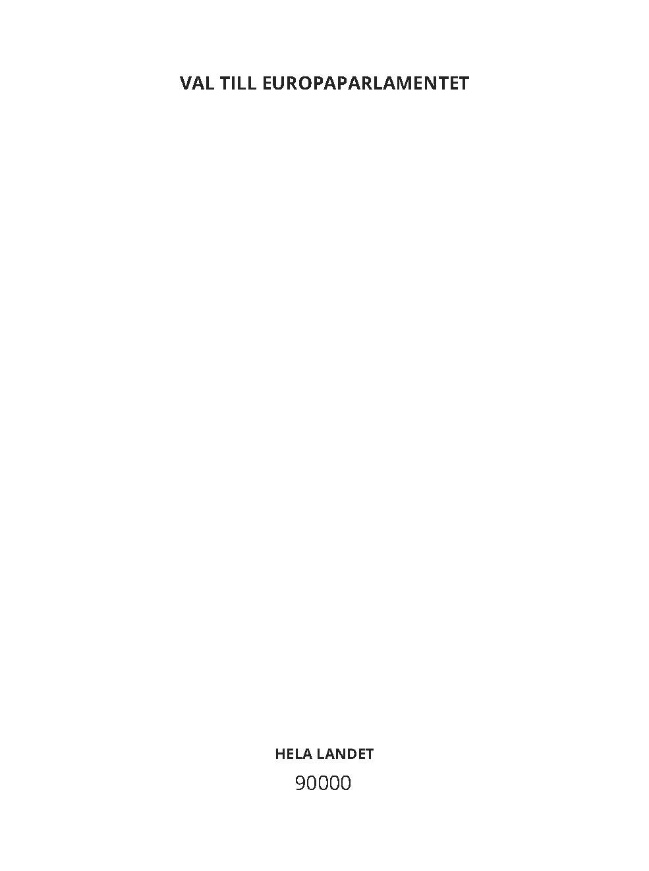 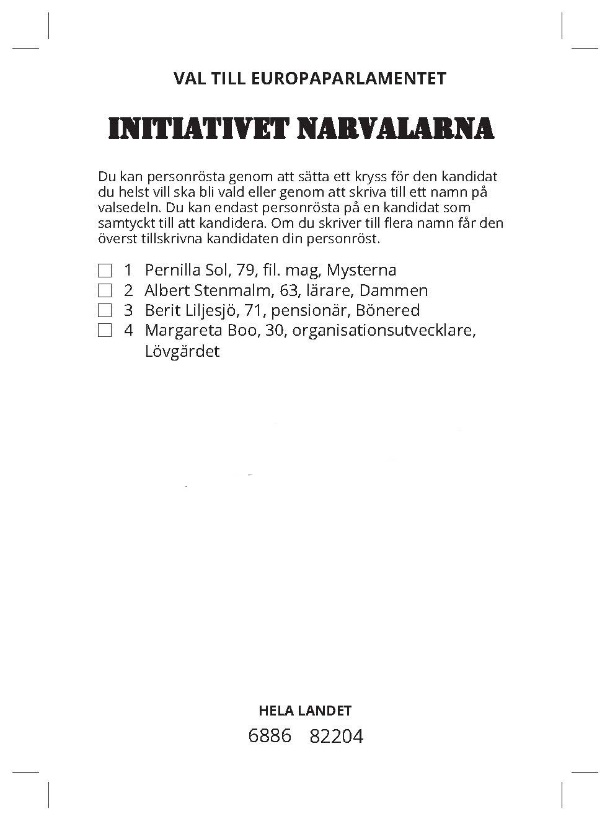 Initiativet Narvalarna
Pernilla Sol
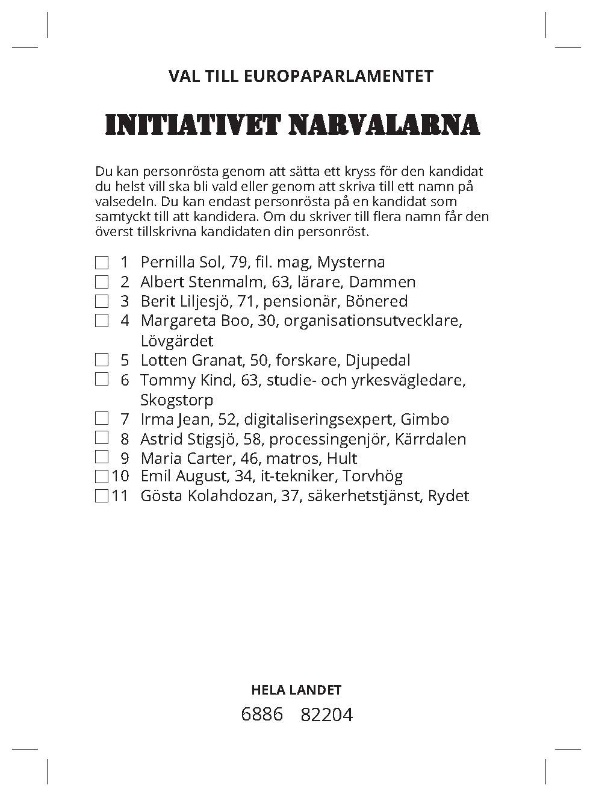 Lottning
[Speaker Notes: LOTTNING
Pernilla Sol finns på två listor.]
Tillskrivna namn på valsedel – anmälda kandidater
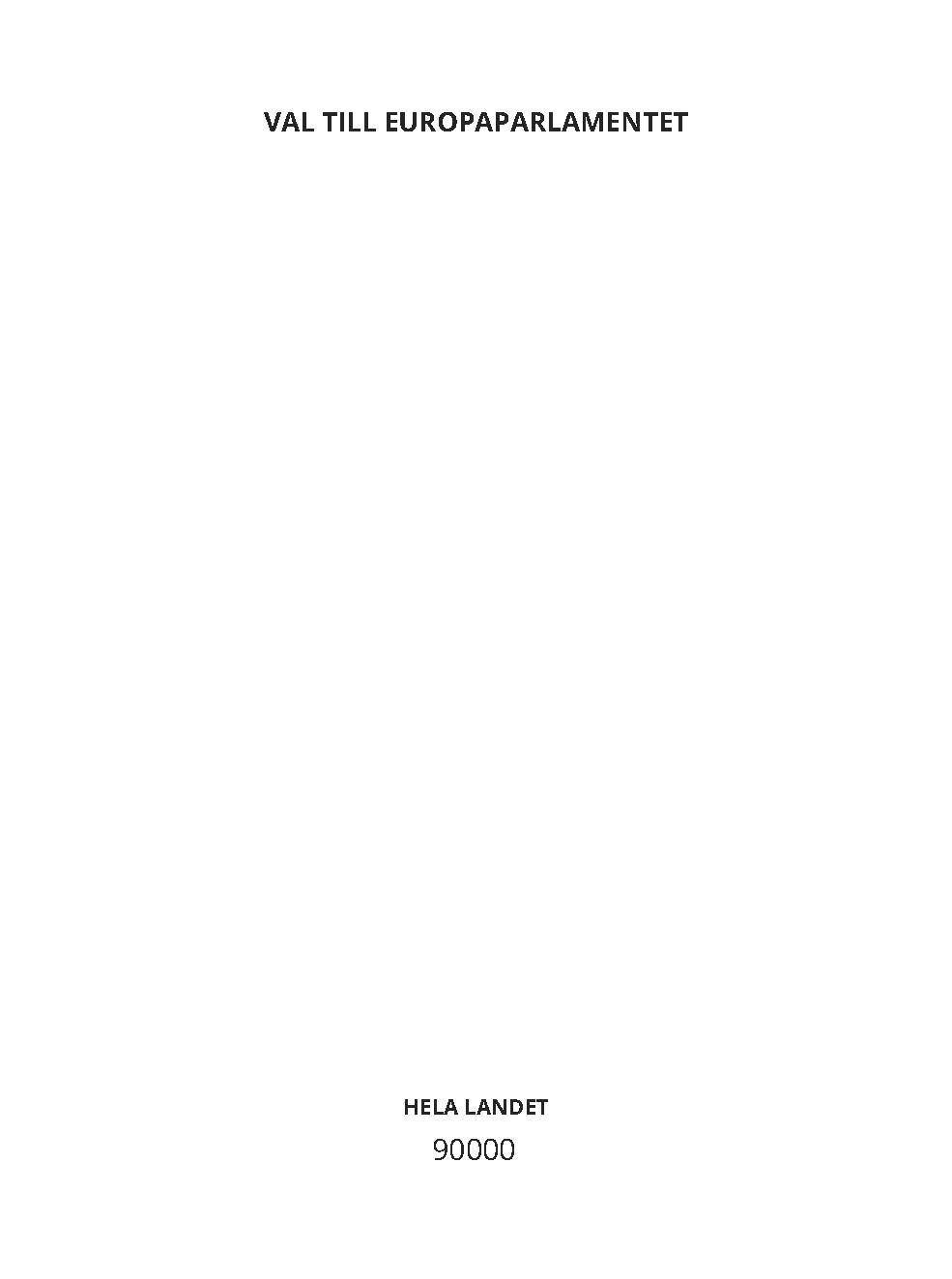 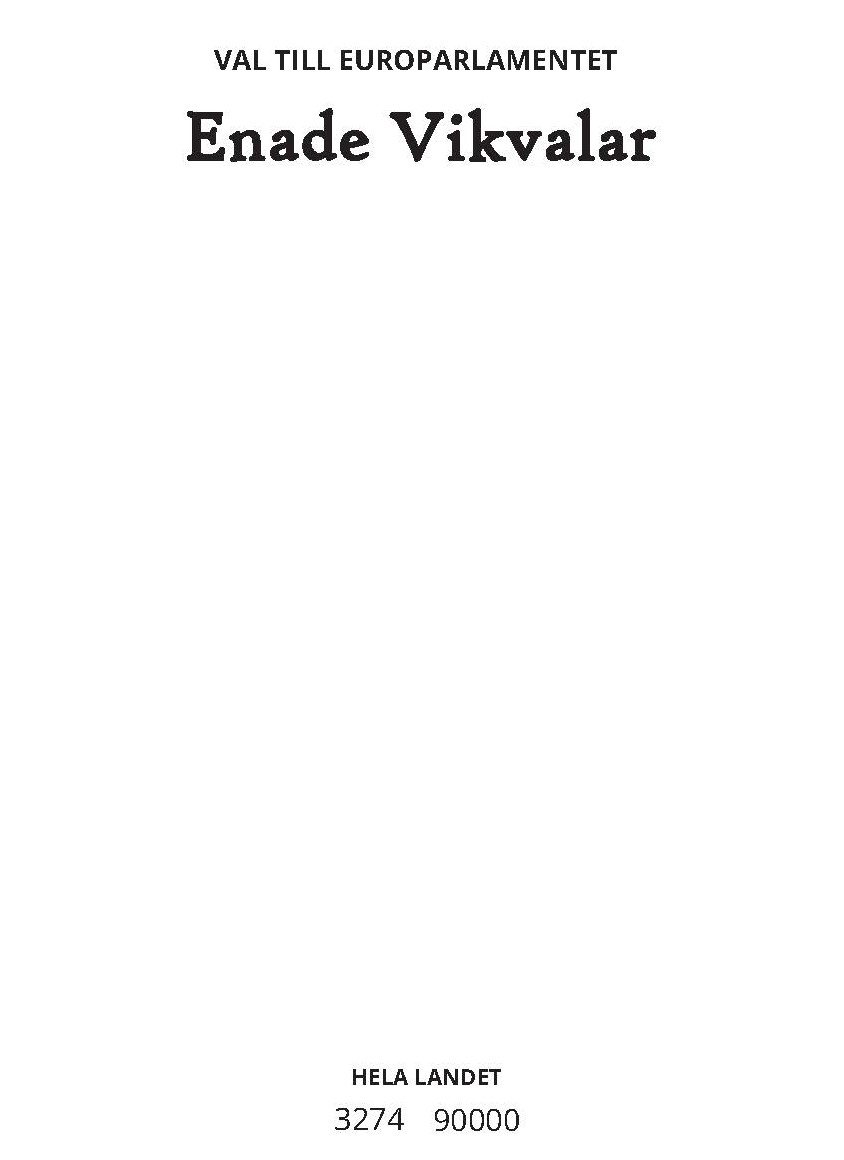 Enade vikvalar

Jonas Ståhl
[Speaker Notes: Om det tillskrivna namnet inte finns på någon lista/personen har inte lämnat in en förklaring, ska namnet betraktas som obefintligt. Hantera rösten som en partivalsedel, en 90 000-valsedel. I det här fallet finns Jonas Stål inte med bland de av partiet anmälda kandidaterna.

Skriver väljaren till namn på en namnvalsedel ignoreras den eller de tillskrivna namnen. 

Om väljaren har använt en namnvalsedel från en annan valkrets ska rösten hanteras som en partivalsedel, en 90 000-valsedel.]
Tillskrivna namn på valsedel – anmälda kandidater
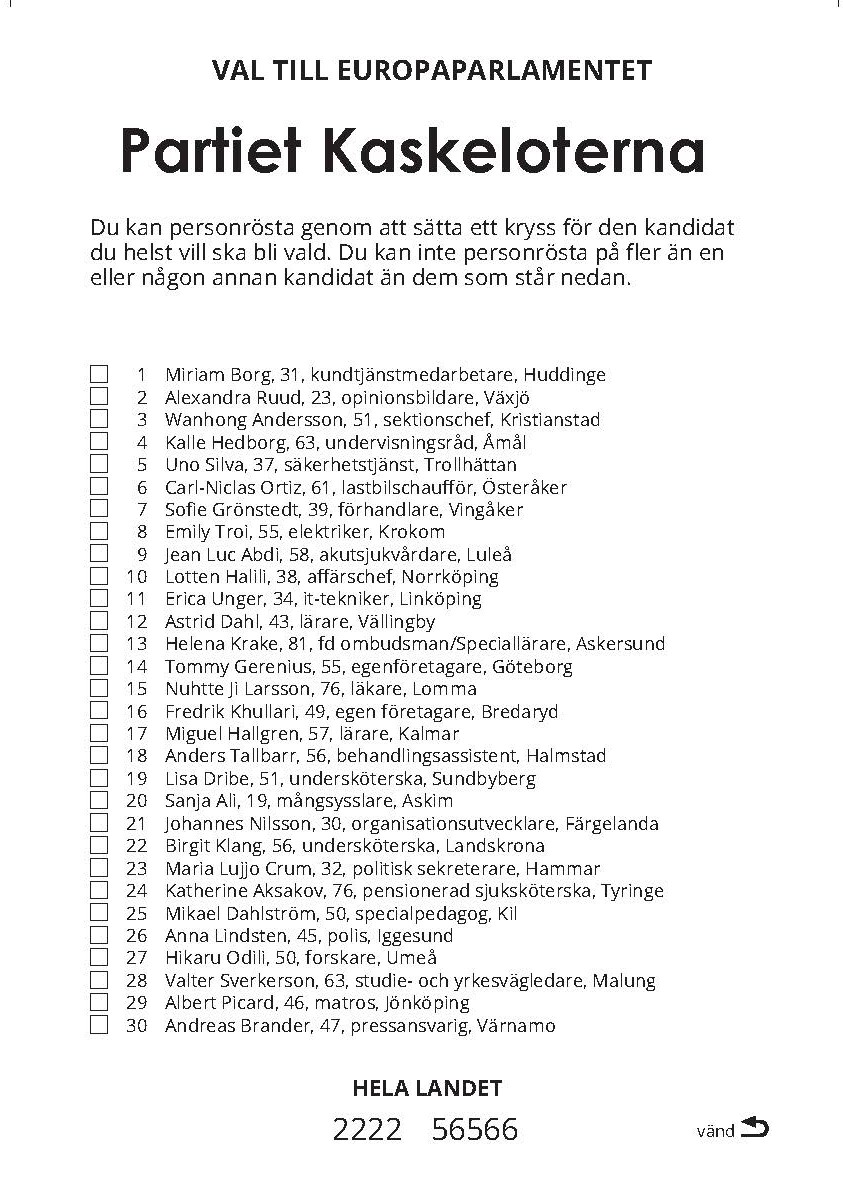 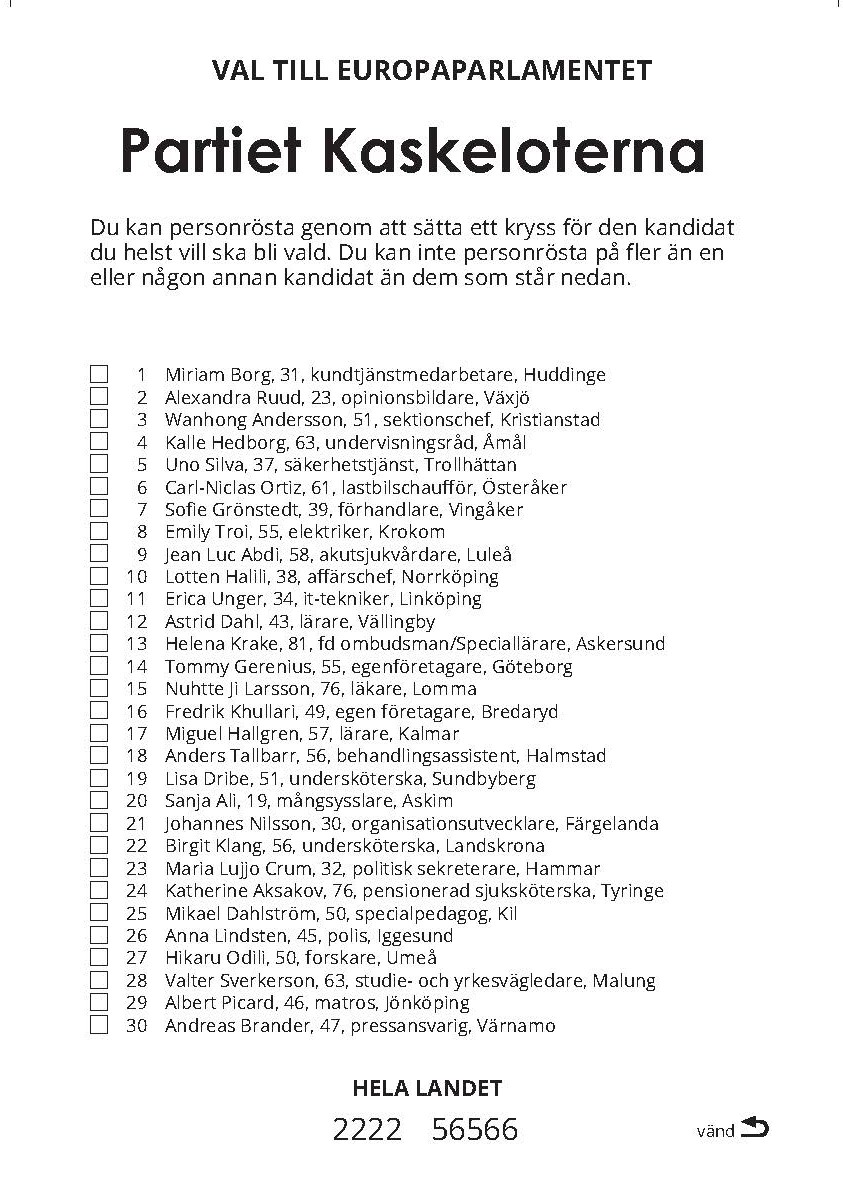 Tomas Tulpan
[Speaker Notes: Tillskrivet namn på en namnvalsedel (låst lista) 
Skriver väljaren till namn på en namnvalsedel ignoreras den eller de tillskrivna namnen.]
Bedömning av valsedlar
Fel färg/valtyp 
Fel färg/valtyp är inte en ogiltighetsgrund
Väljaren har använt en namnvalsedel för ett tidigare val. 
Det är inte en ogiltighetsgrund
Om väljaren lämnat en personröst, dvs. kryssat för en kandidat på valsedeln kan det eventuellt bli en personröst på denna person
[Speaker Notes: Det förekommer ibland valsedlar som inte är avsedda för det val som just för tillfället hanteras. Det kan till exempel röra sig om en gammal valsedel för ett tidigare val som återanvänts eller rent av en ”hemmagjord” valsedel. Valsedelns ursprung är i sig inte en ogiltighetsgrund – det är snarare röstens innehåll som ska tolkas och den ska tolkas på vanligt sätt. Stryk listnumret om det inte är tillämpligt och skriv dit 90 000. 

Jämför med vägledande ställningstagande om namnvalsedlar som är tryckta för en annan riksdagsvalkrets än den väljaren tillhör.]
Tillskrivna namn på inte anmälda kandidater
Vårt valsystem bygger på transparens och att en väljare kan följa sin röst
Det är viktigt att väljarna har förtroende för valet och valets genomförande
Det finns därför anledning att redovisa väljarnas röster så detaljerat som möjligt
Det är viktigt att presentera ett säkert och korrekt valresultat så snart som möjligt
[Speaker Notes: En väljare som vill rösta på en kandidat som ställer upp för ett parti som inte anmält sina kandidater kan göra det på flera olika sätt, bland annat genom att skriva till ett namn på en namnvalsedel, på en partivalsedel eller tillsammans med partibeteckningen på en blank valsedel.
Vårt valsystem bygger på transparens och att en väljare kan följa sin röst. Det är viktigt att väljarna har förtroende för valet och valets genomförande. Det finns därför anledning att redovisa väljarnas röster så detaljerat som möjligt. Det är vidare viktigt att presentera ett säkert och korrekt valresultat så snart som möjligt. Ibland kan dessa värden vara svåra att hantera tillsammans på ett effektivt sätt.
Vårt handläggarsystem är anpassat för hur val normalt sett genomförs men såsom vi är bekanta med uppstår ständigt nya situationer vid val. Det finns inför årets val anledning att anta att det kan förekomma ett stort antal personröster genom tillskrivna namn på kandidater för partier som inte anmält sina kandidater. Valmyndigheten arbetar därför på en lösning där det ska vara effektivt att registrera sådana röster i sin helhet. Vi räknar med att kunna presentera en lösning i grova drag på utbildningen i rösträkning och bedömning av valsedlar den 3 maj och sedan gå igenom densamma mer detaljerat på utbildningen i 8 maj i röstregistrering och hantering av valresultat i Valid.]
Tillskrivna namn på namnvalsedel – ej anmälda kandidater
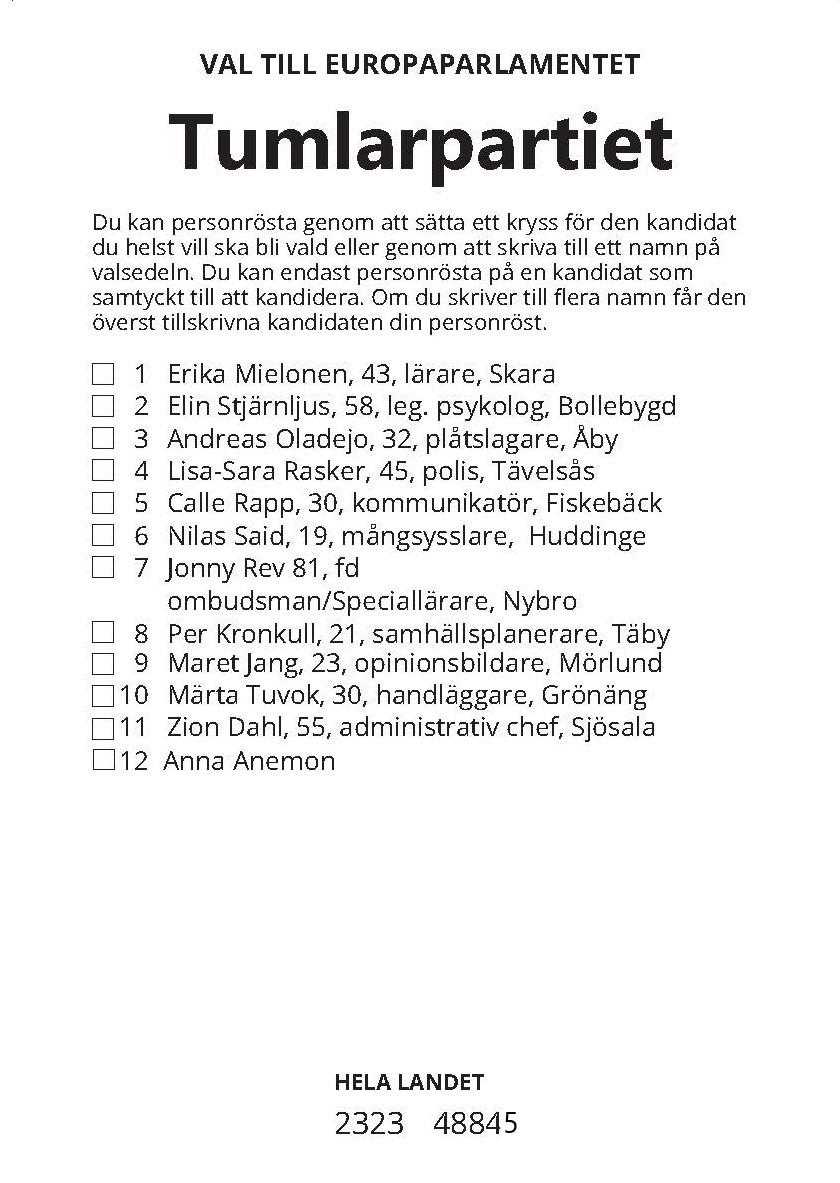 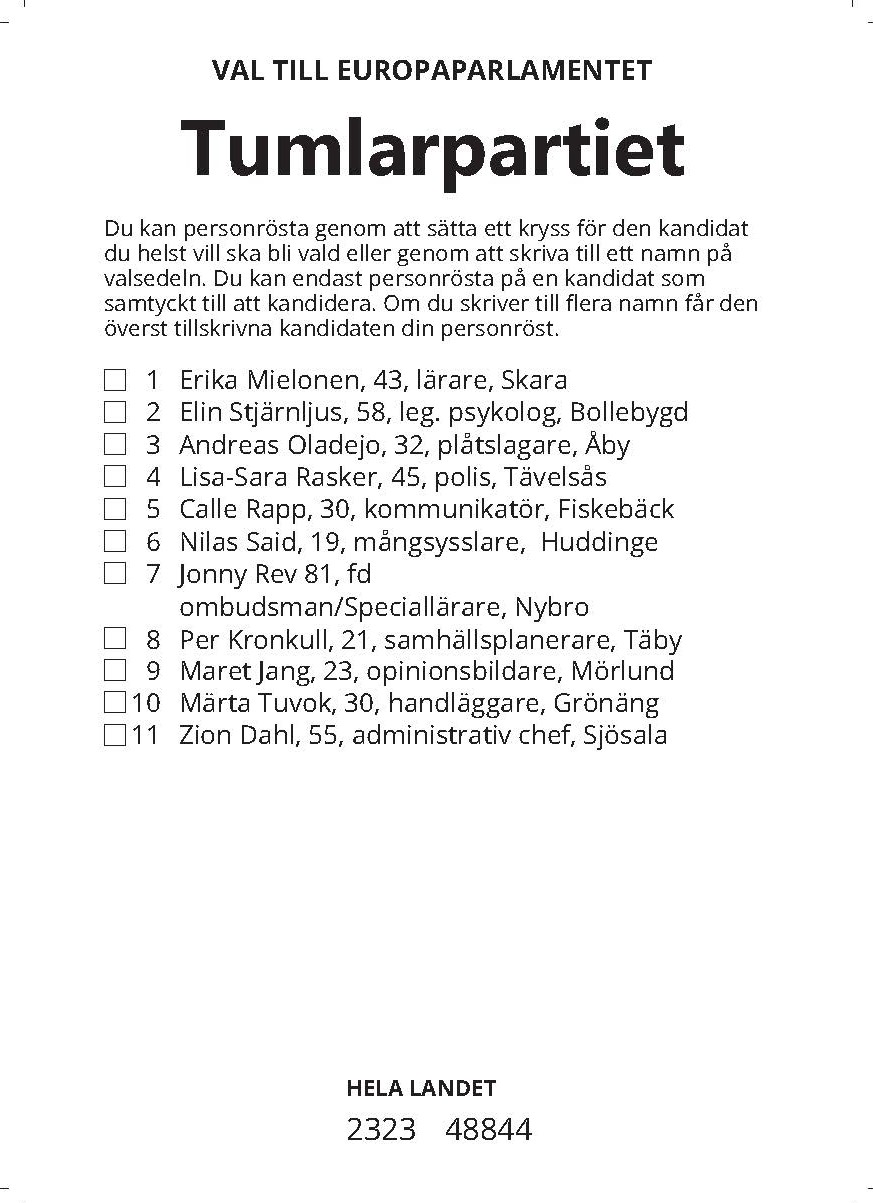 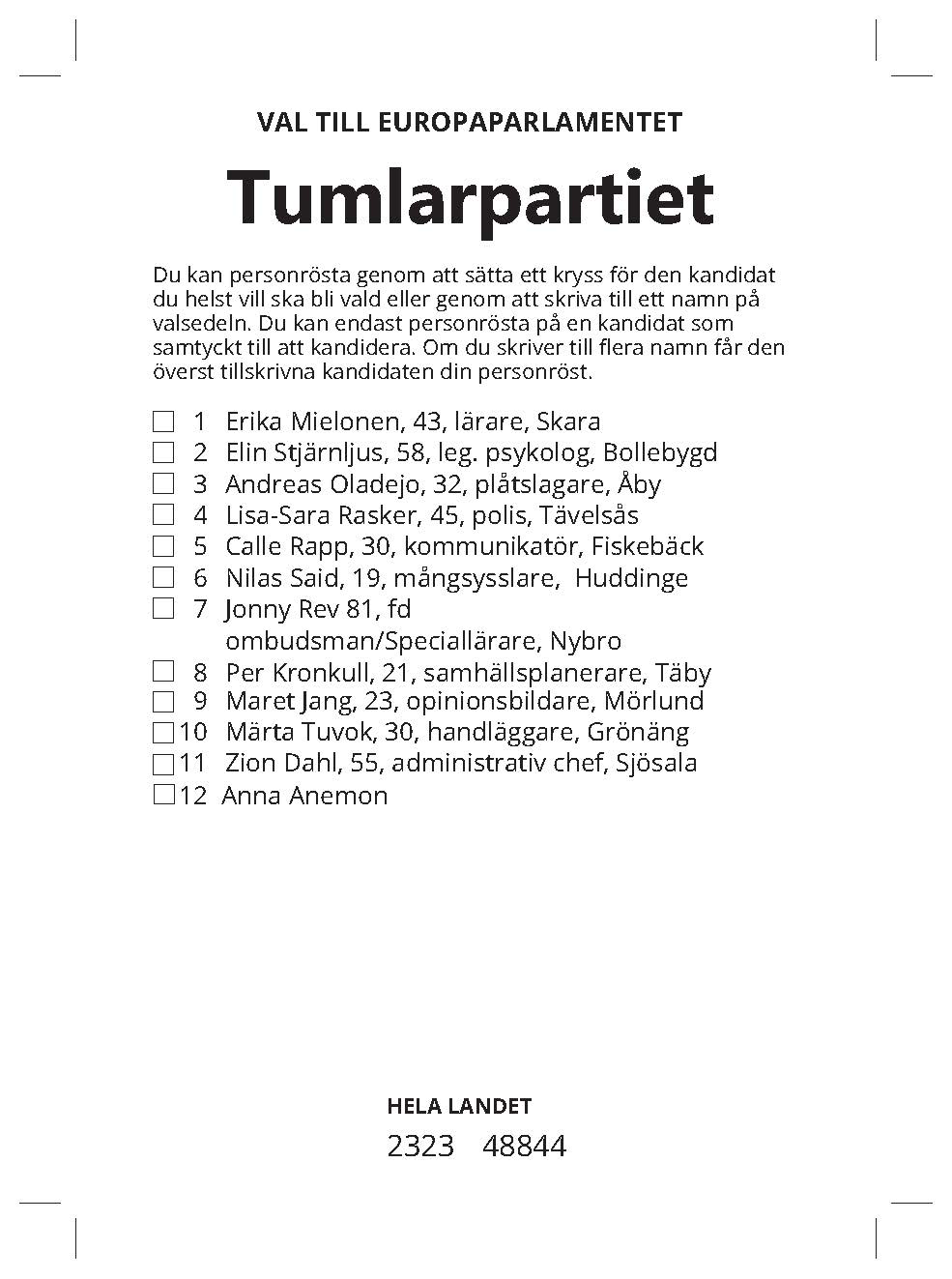 Anna Anemon
[Speaker Notes: Skriver väljaren till ett eller flera namn på en namnvalsedel så har det därmed skapats en ny lista som utgår från en befintlig lista.]
Tillskriven partibeteckning och namn – ej anmälda kandidater
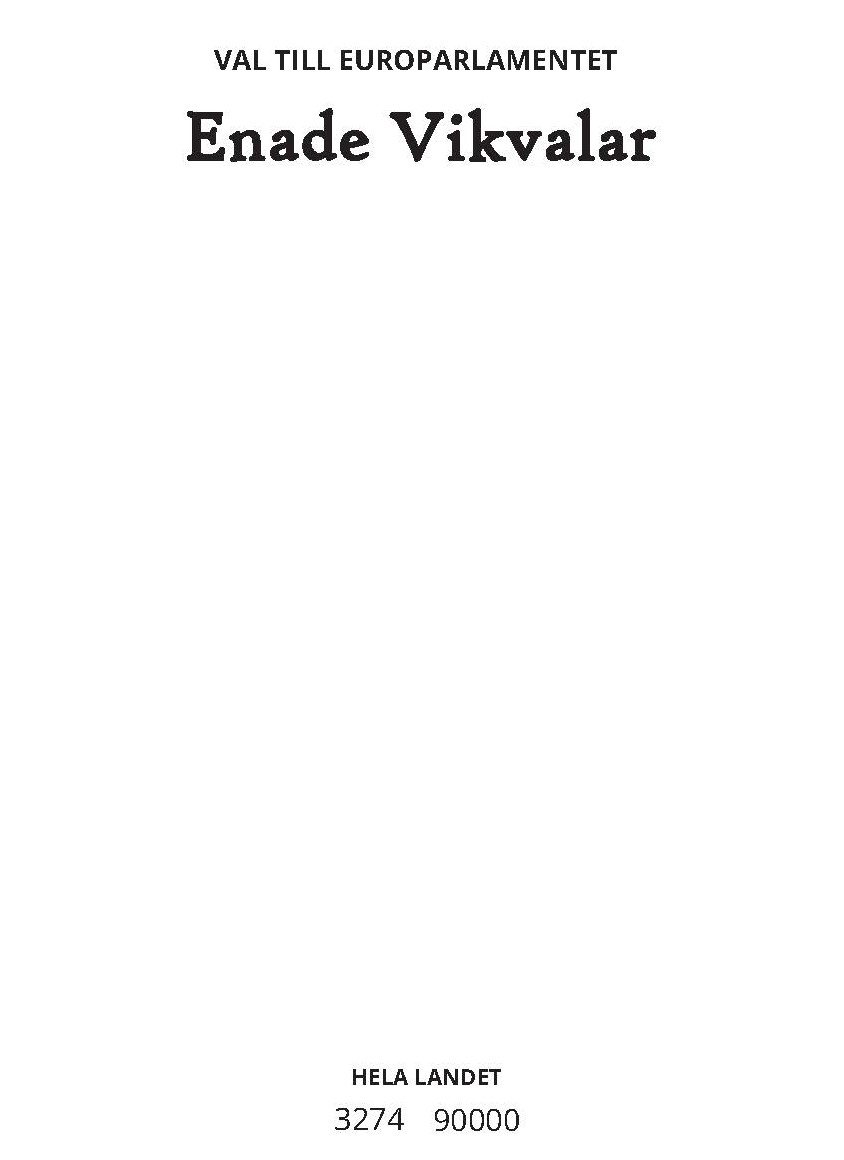 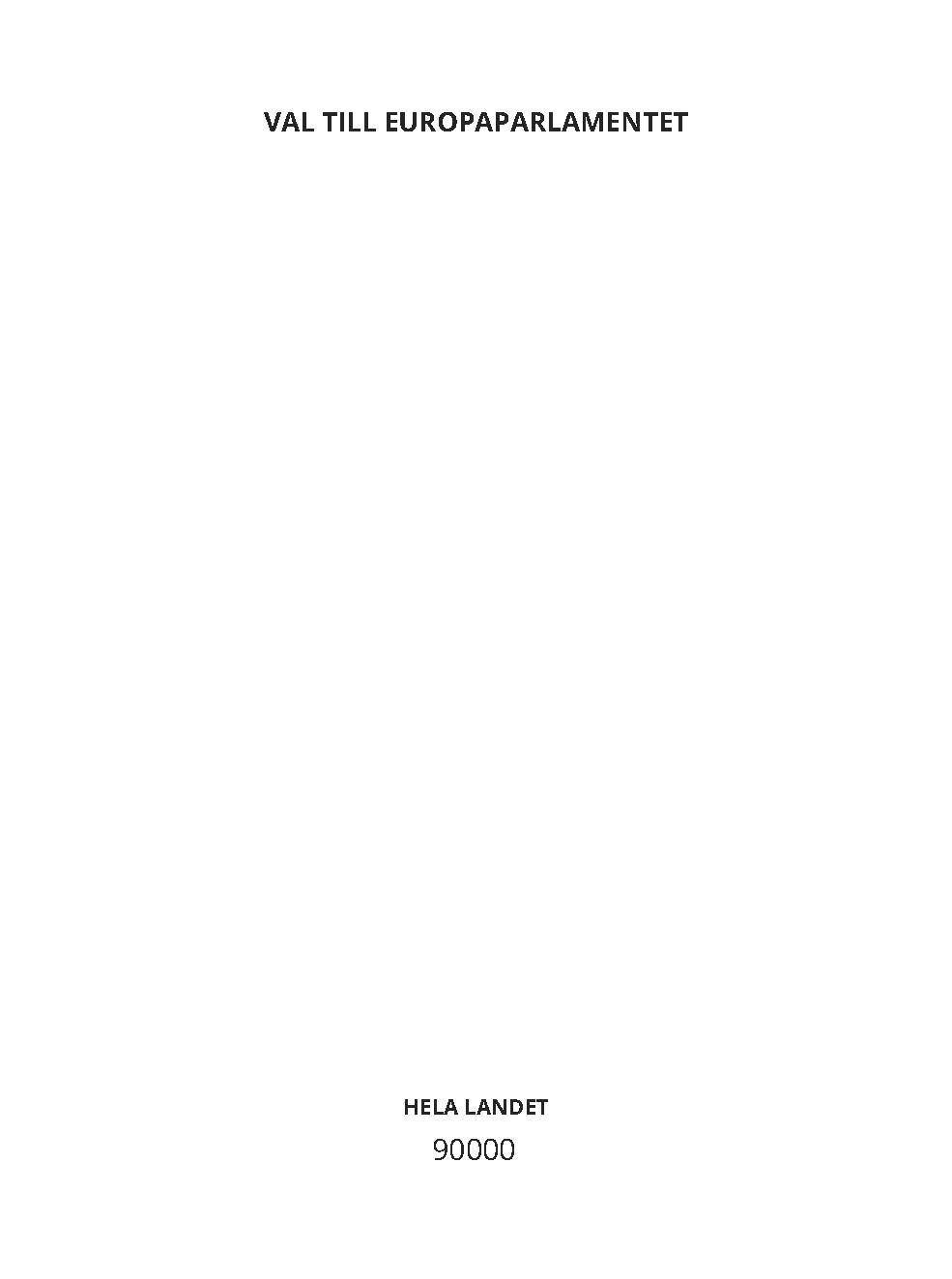 Enade vikvalar

Bosse Bob
[Speaker Notes: Bosse Bo har inte samtyckt . Bortse från personrösten och räkna rösten som en partivalsedel (90 000)]
Frågor?